ПРАВИЛА   НАНЕСЕНИЯ   РАЗМЕРОВ     
                    НА   ЧЕРТЕЖАХ
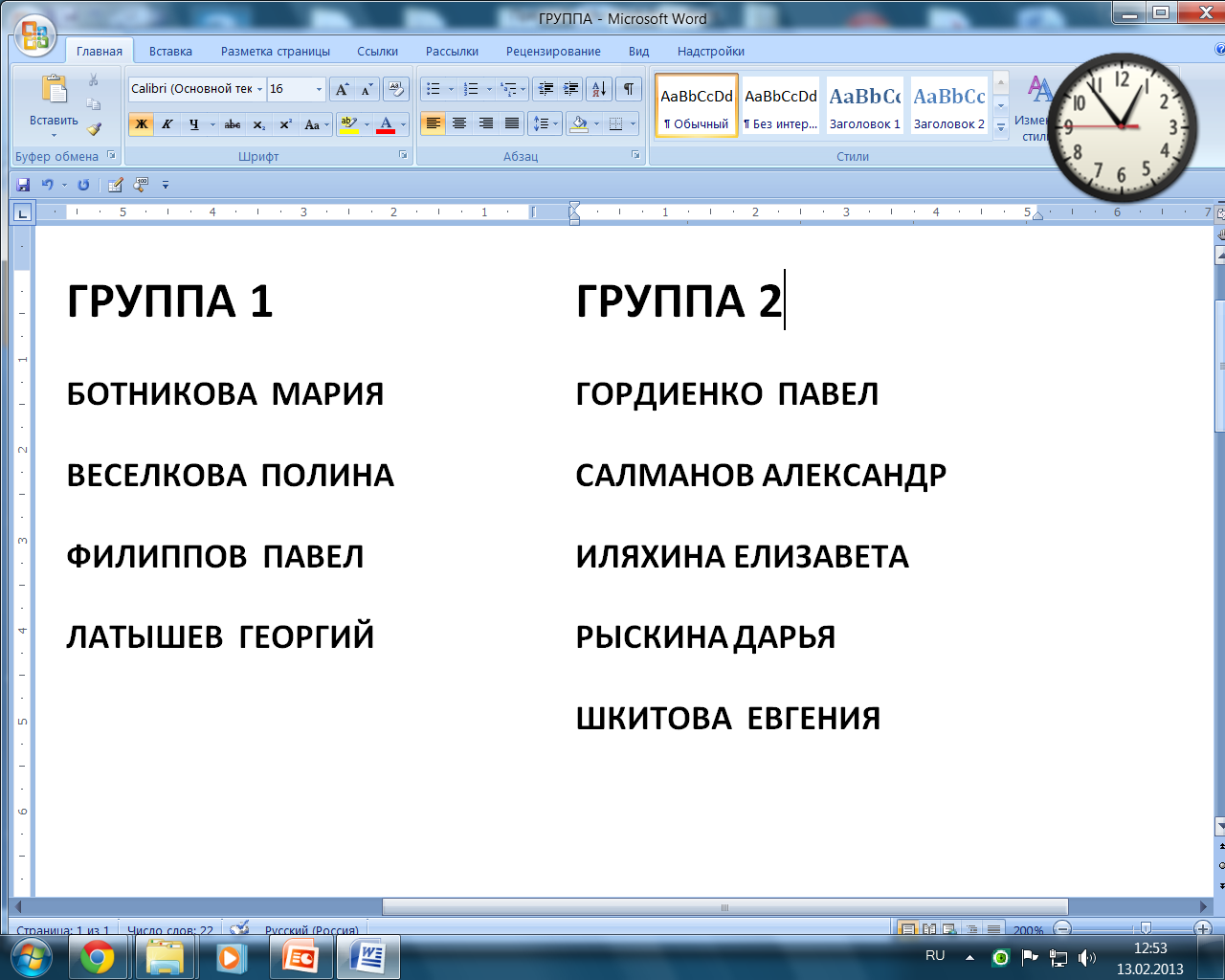 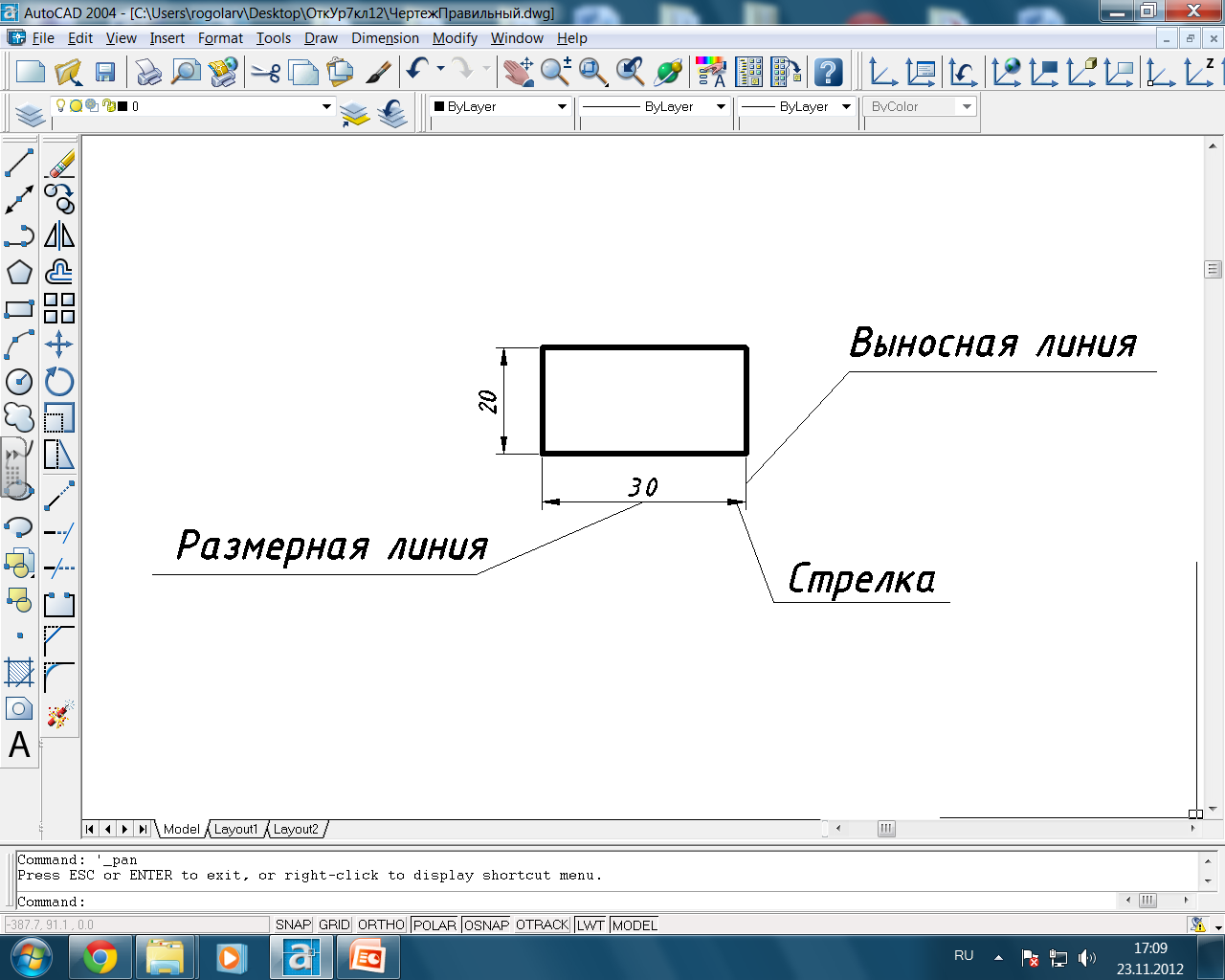 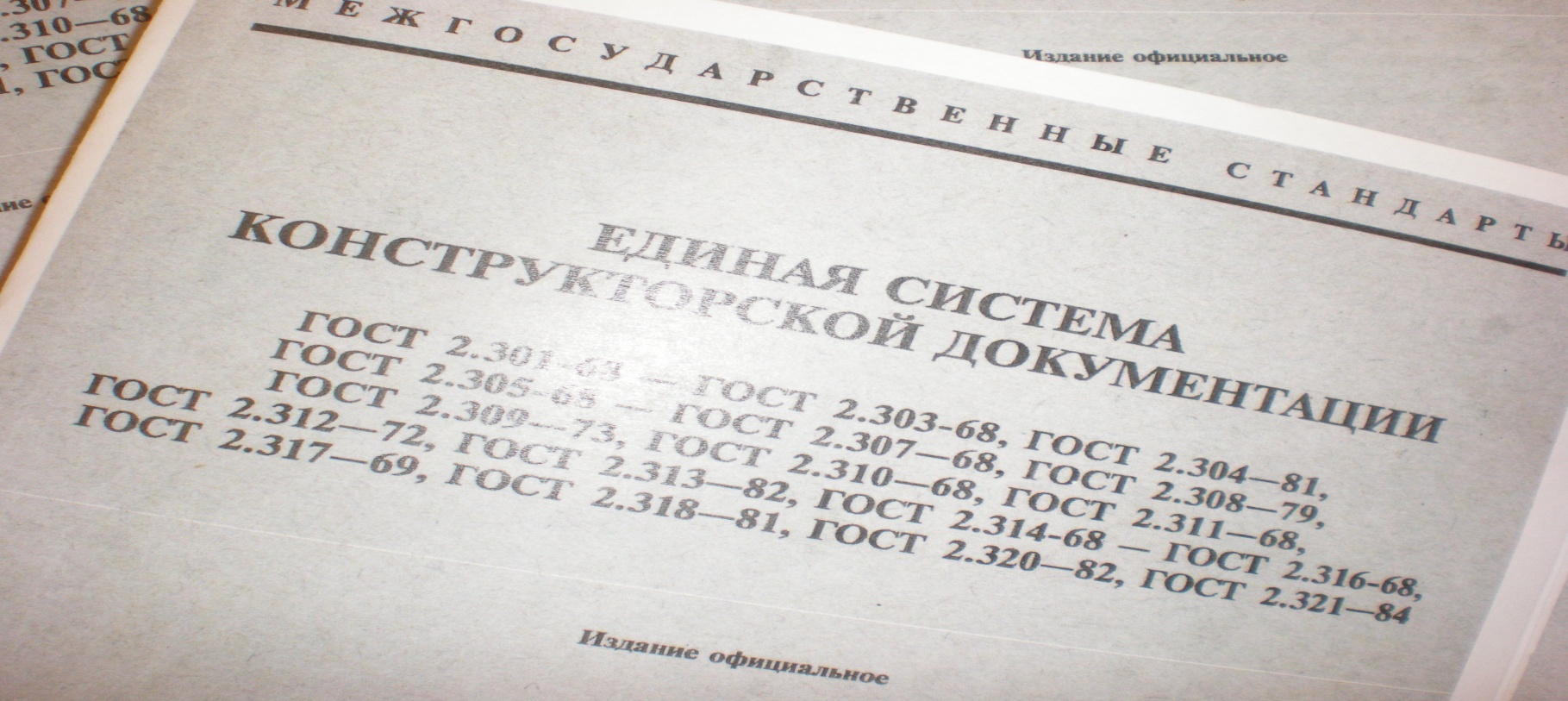 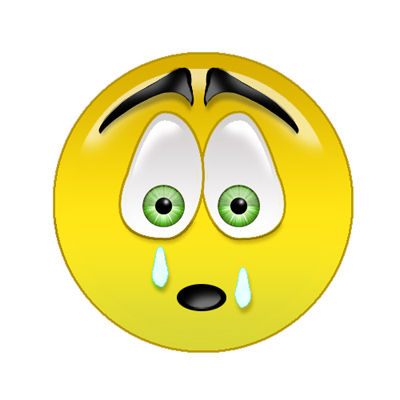 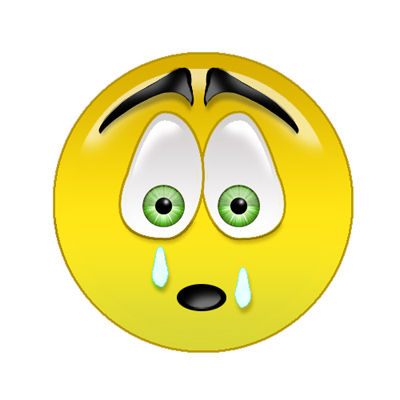 Кто же! КТО?!!! ошибками
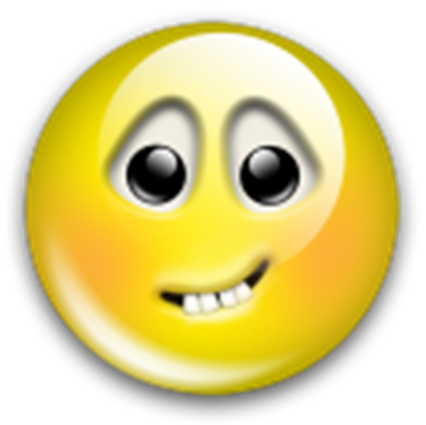 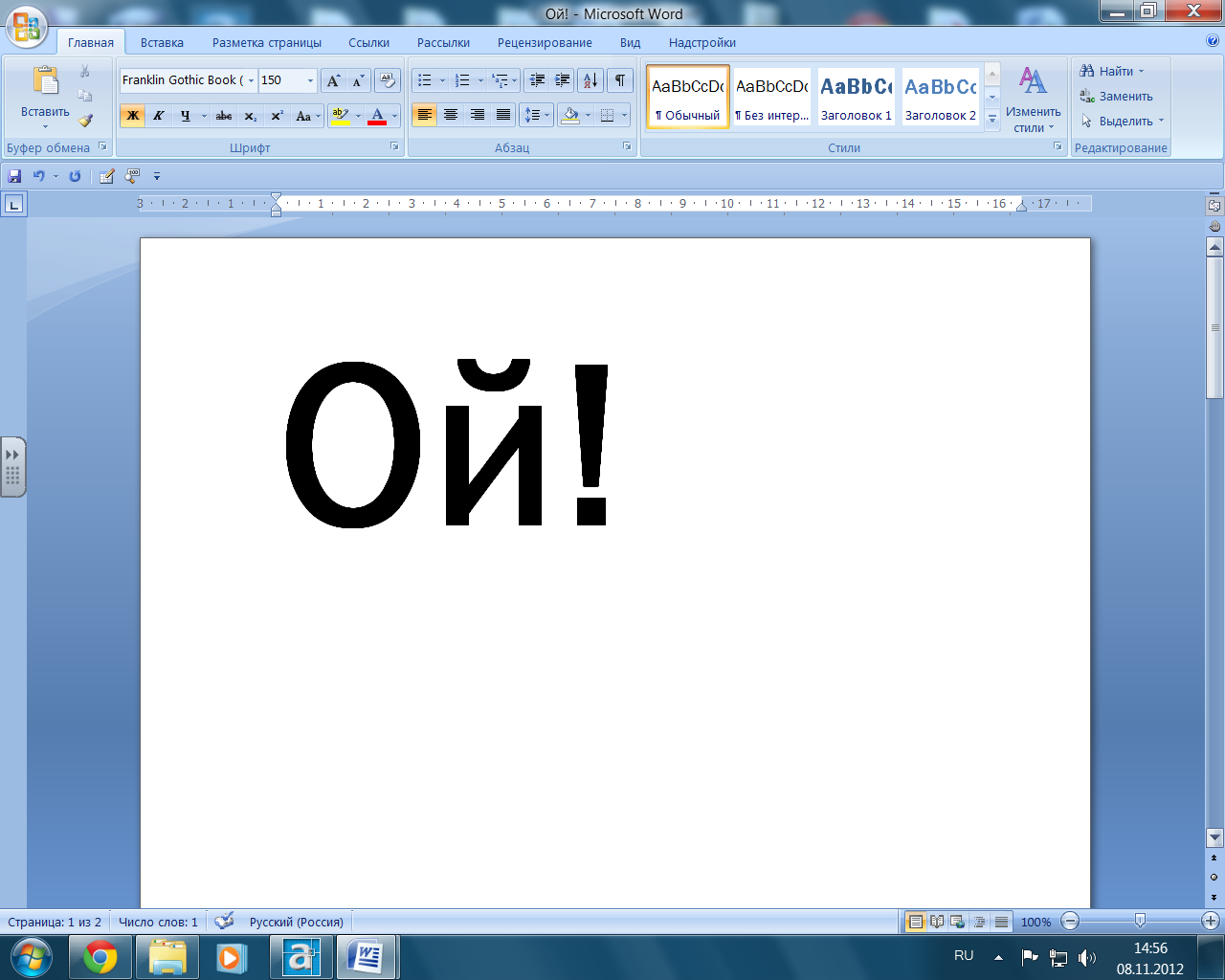 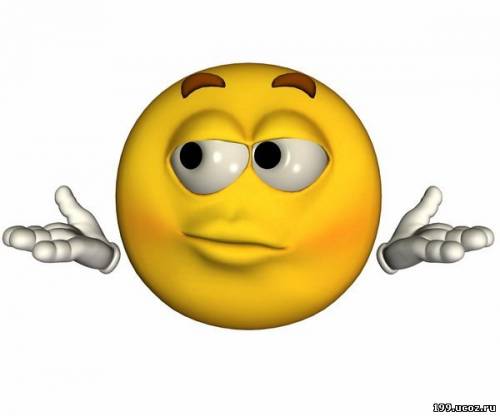 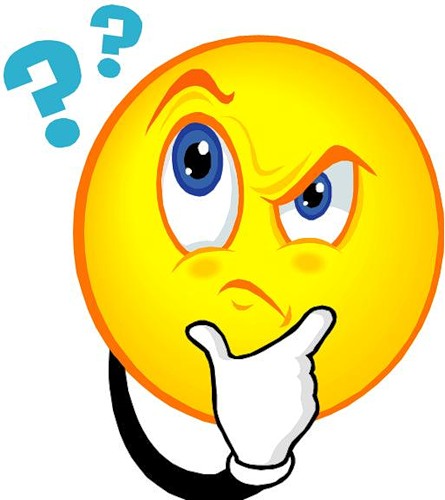 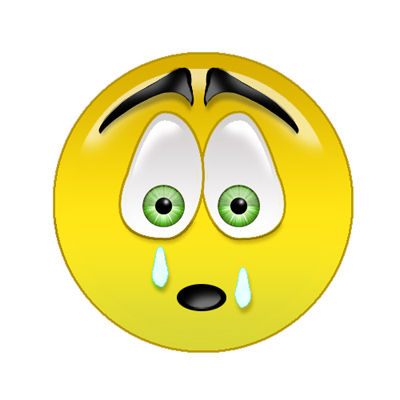 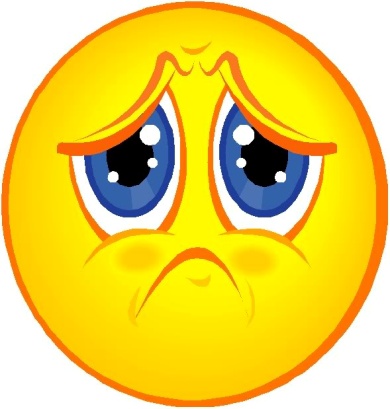 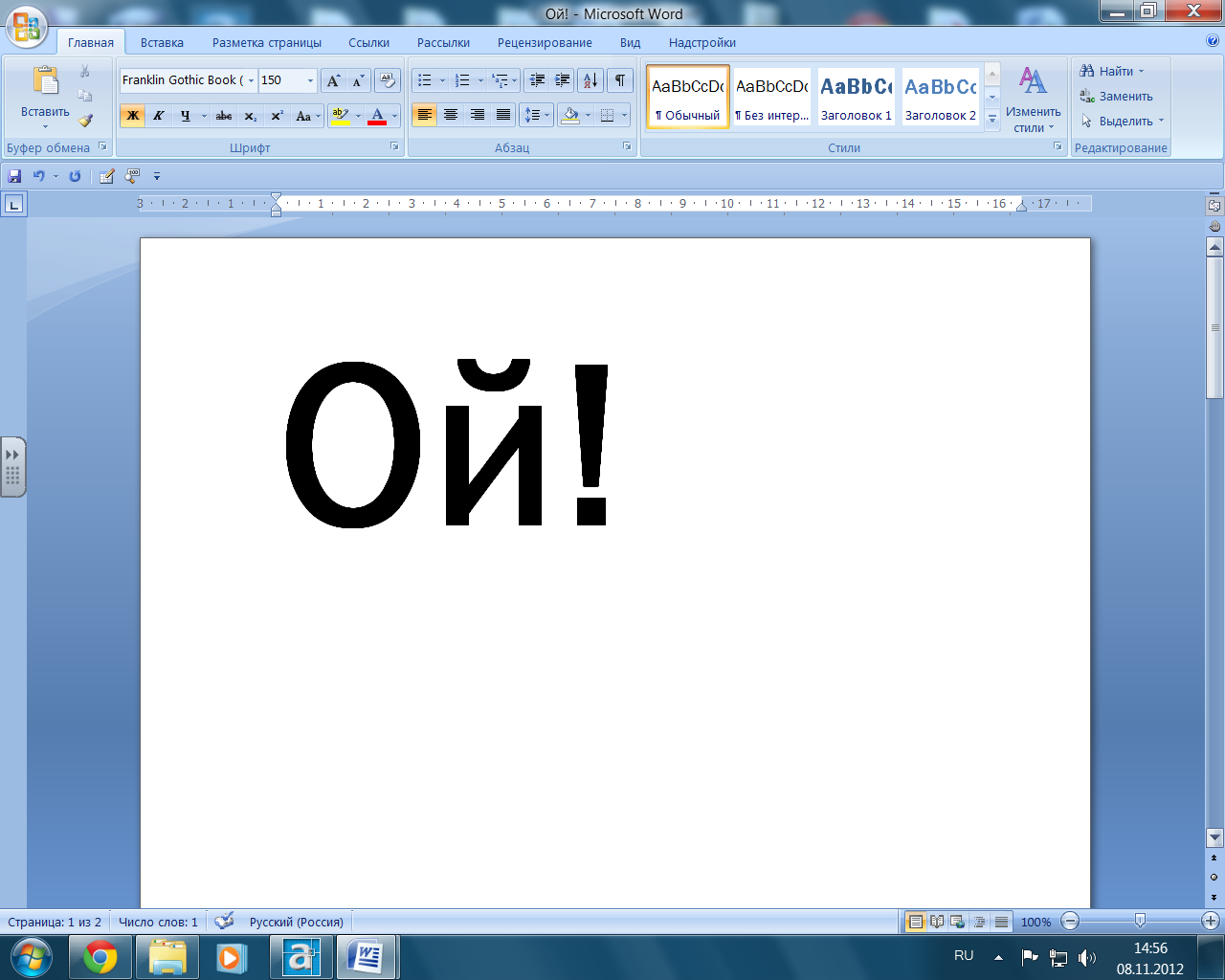 Тендер
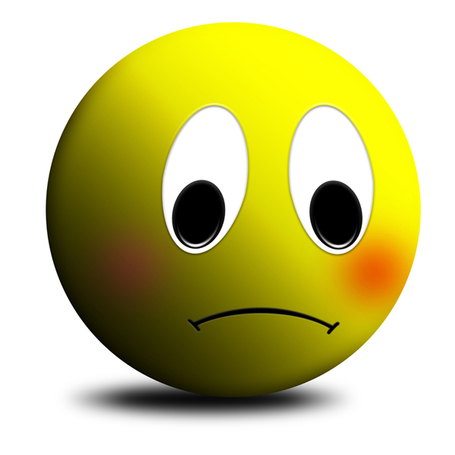 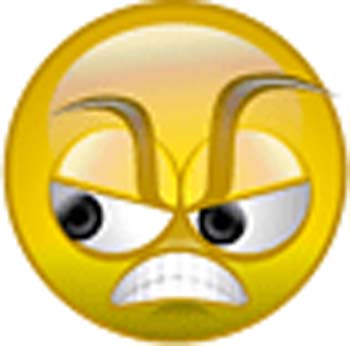 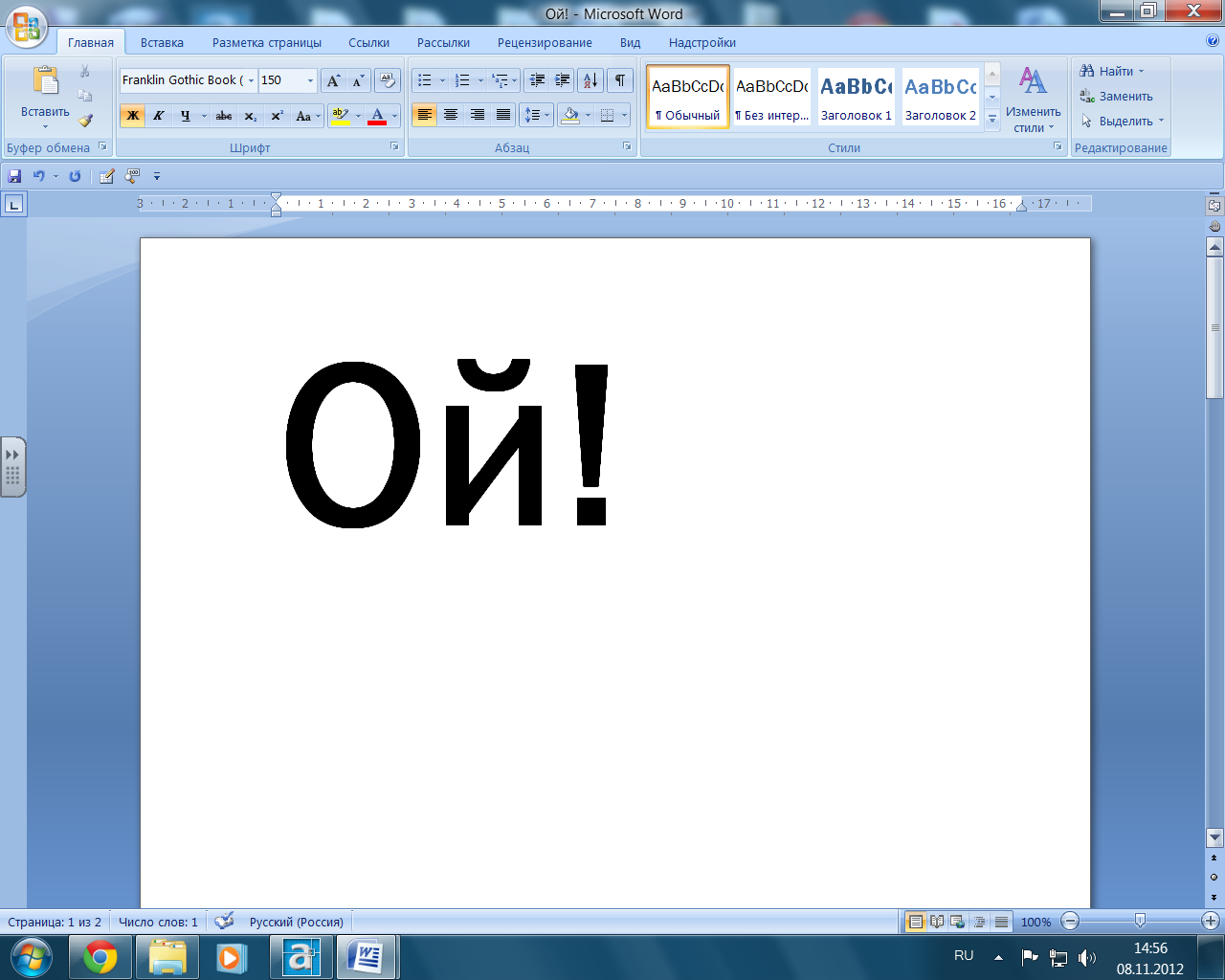 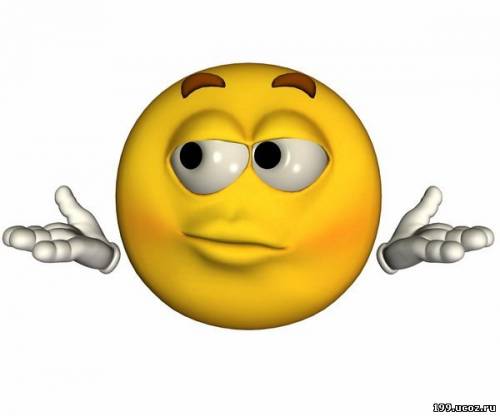 Тендер
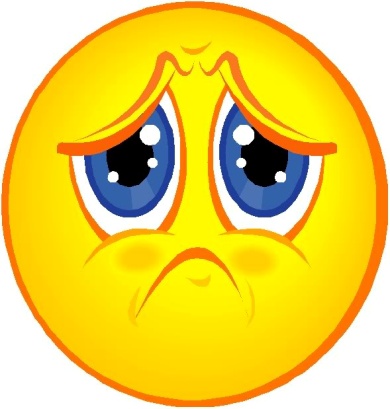 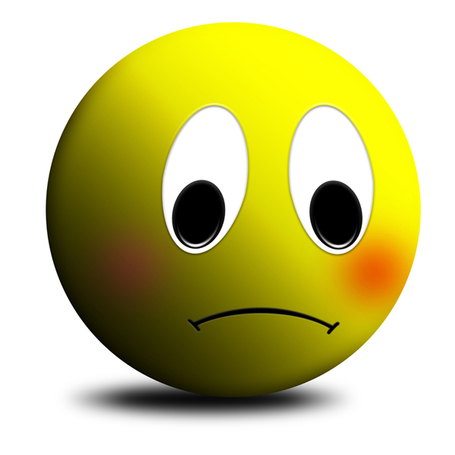 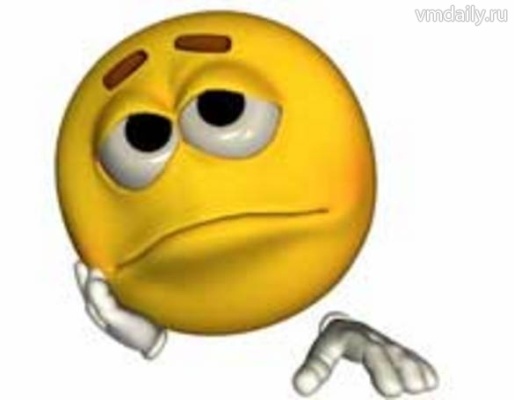 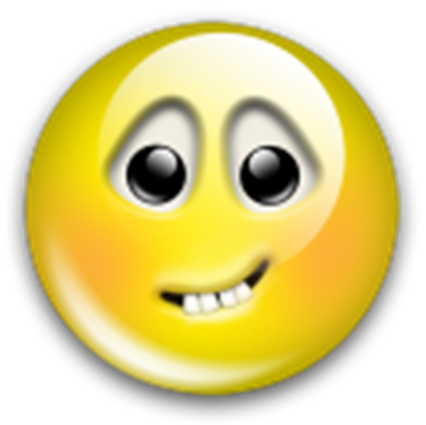 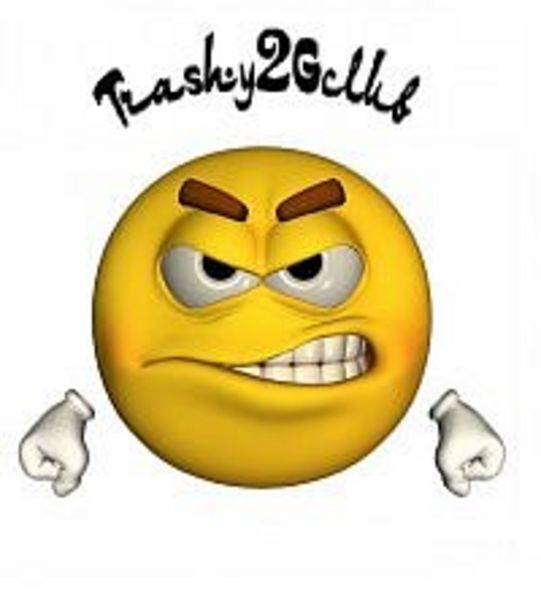 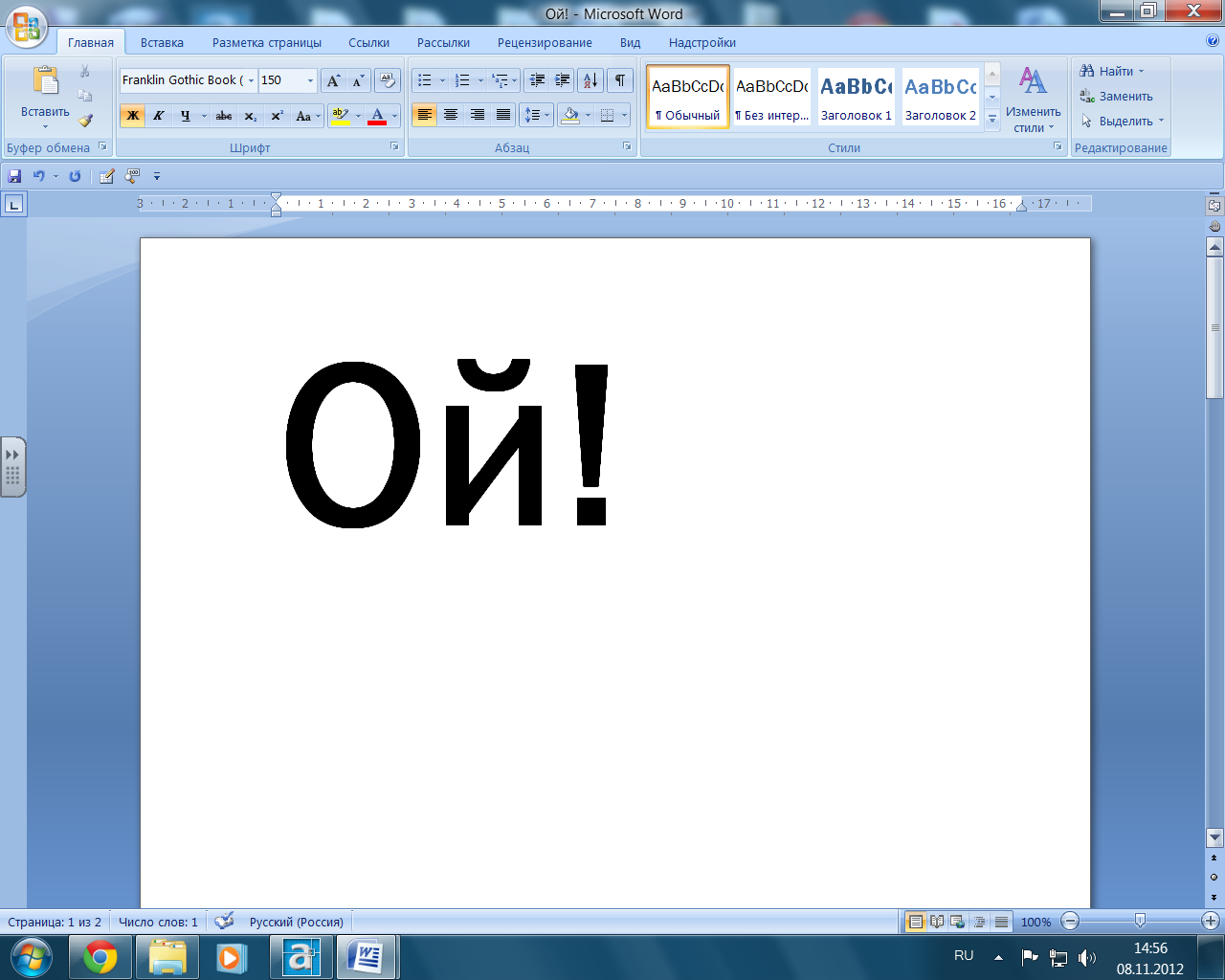 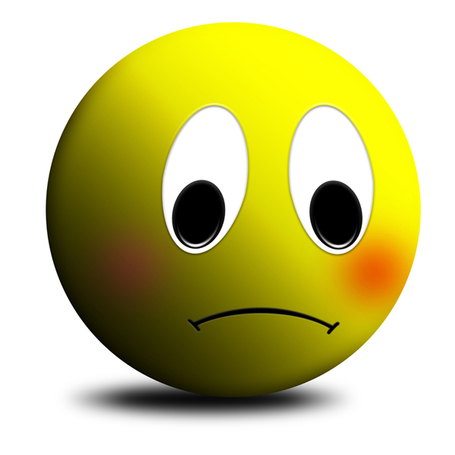 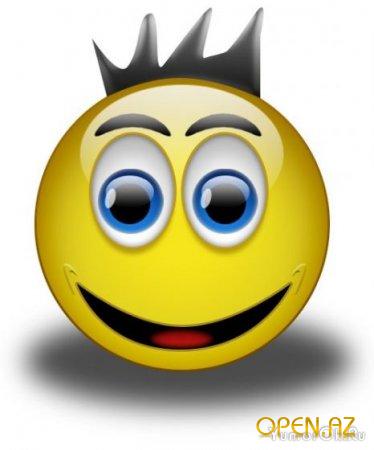 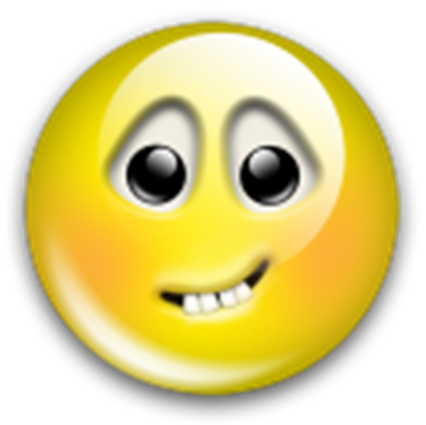 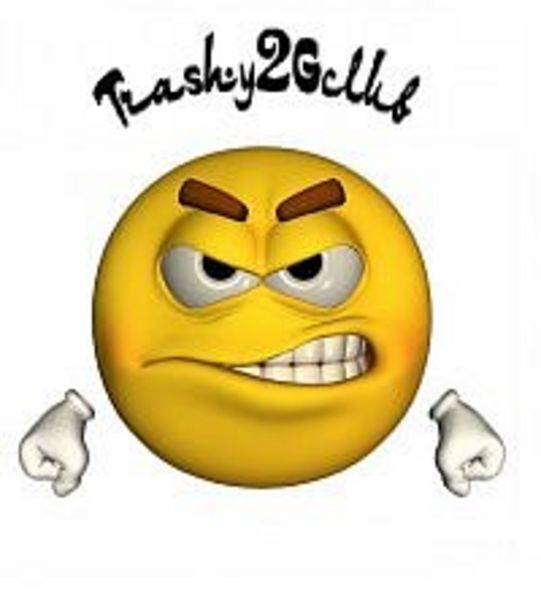 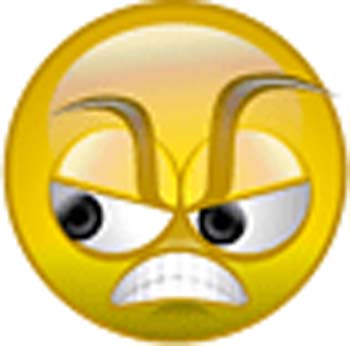 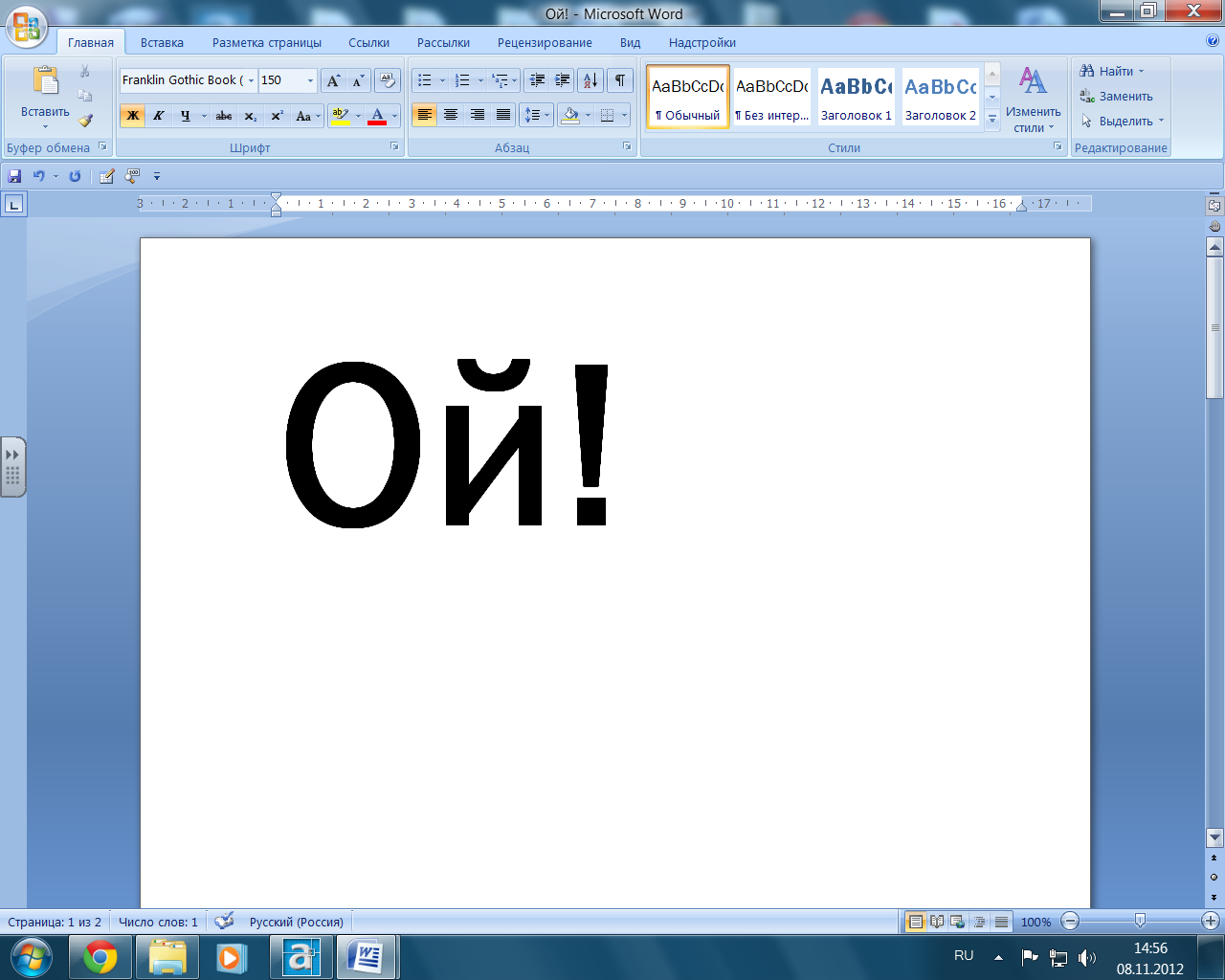 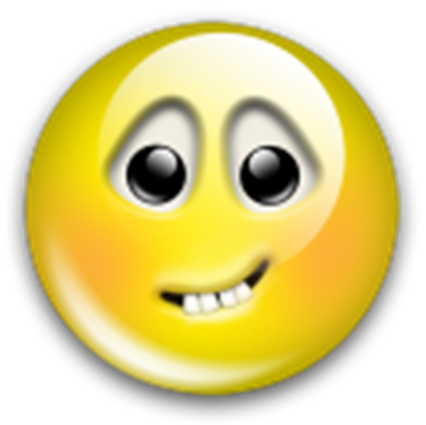 Тендер
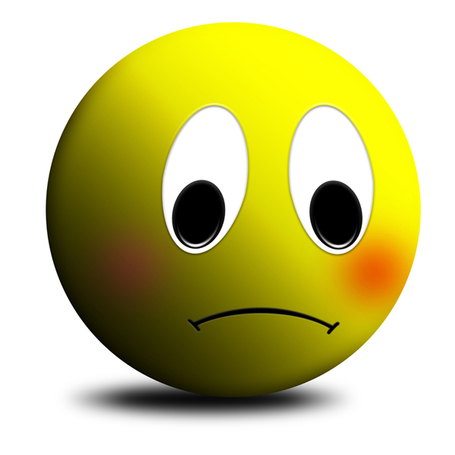 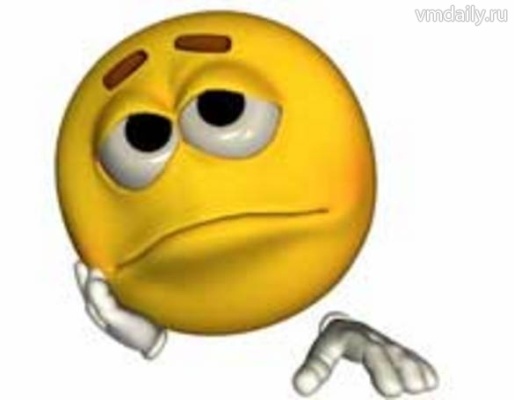 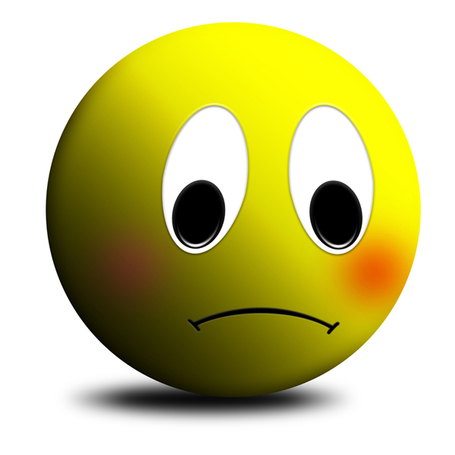 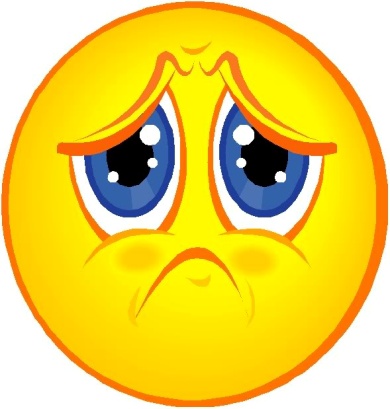 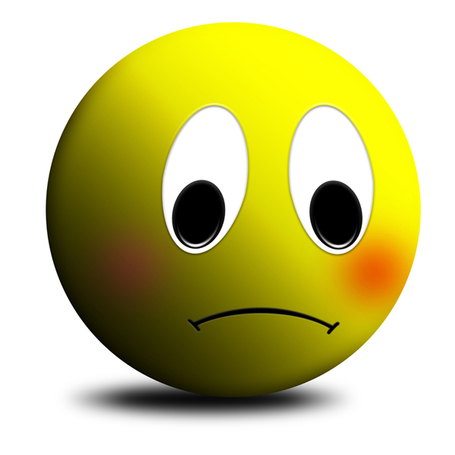 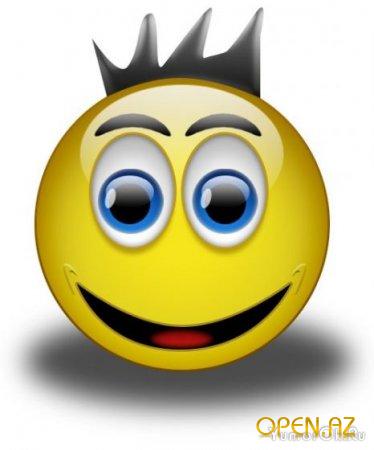 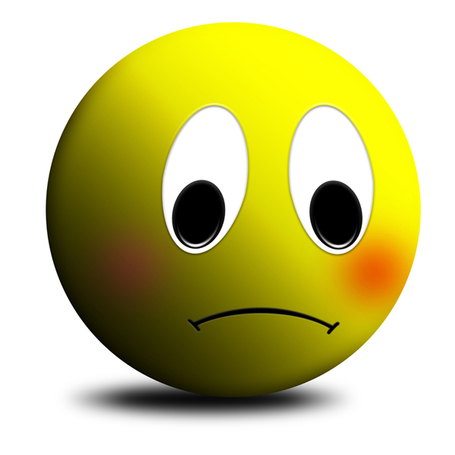 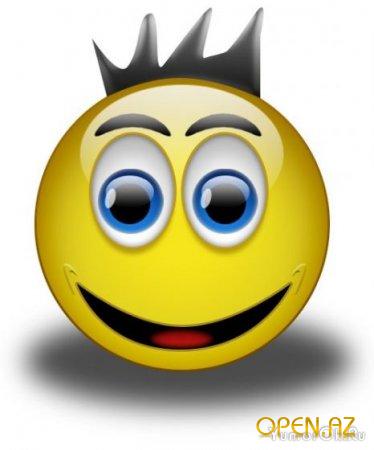 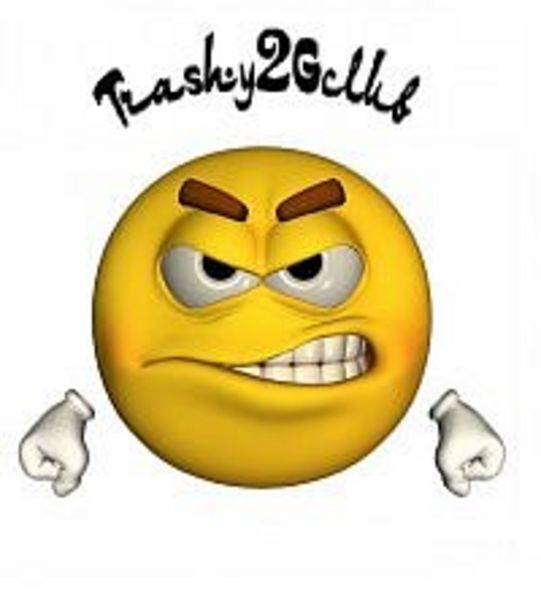 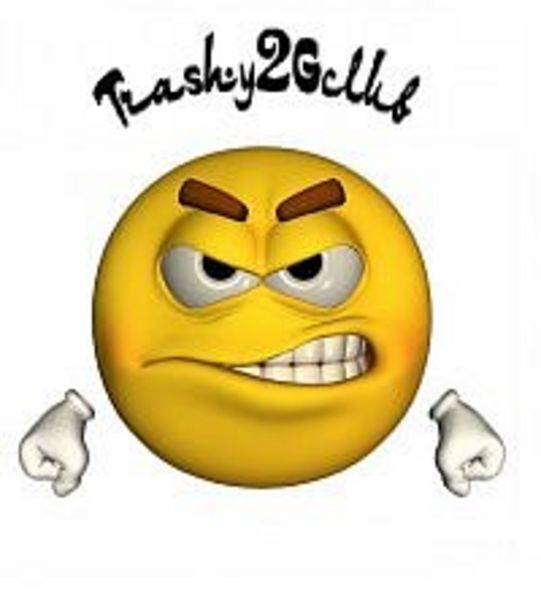 Тендер
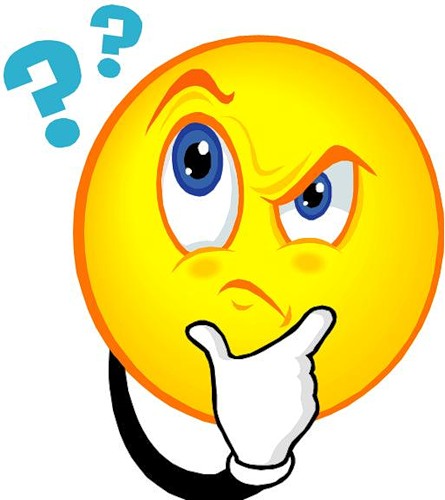 Тендер
Тендер
Тендер
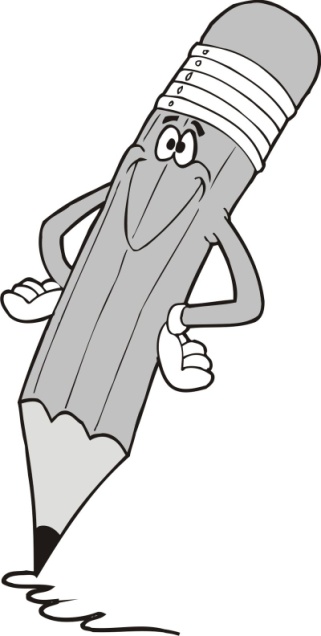 Тендер
от англ. tender - конкурс
Норматив
лат. Normatio порядок –норма, эталон, стандарт, у нас - ГОСТ.
ЕСКД-
Еди́ная систе́ма констру́кторской   документа́ции — сборник ГОСТов, устанавливающих правила и нормы по оформлению чертежей.
УРА !
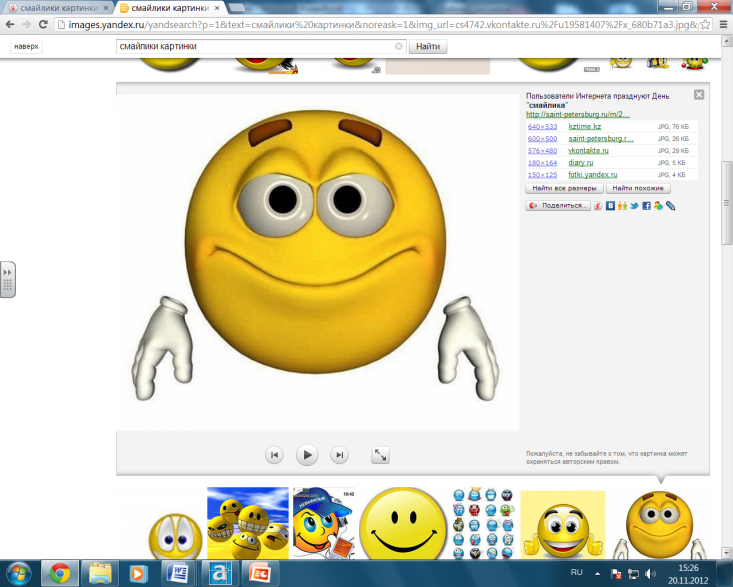 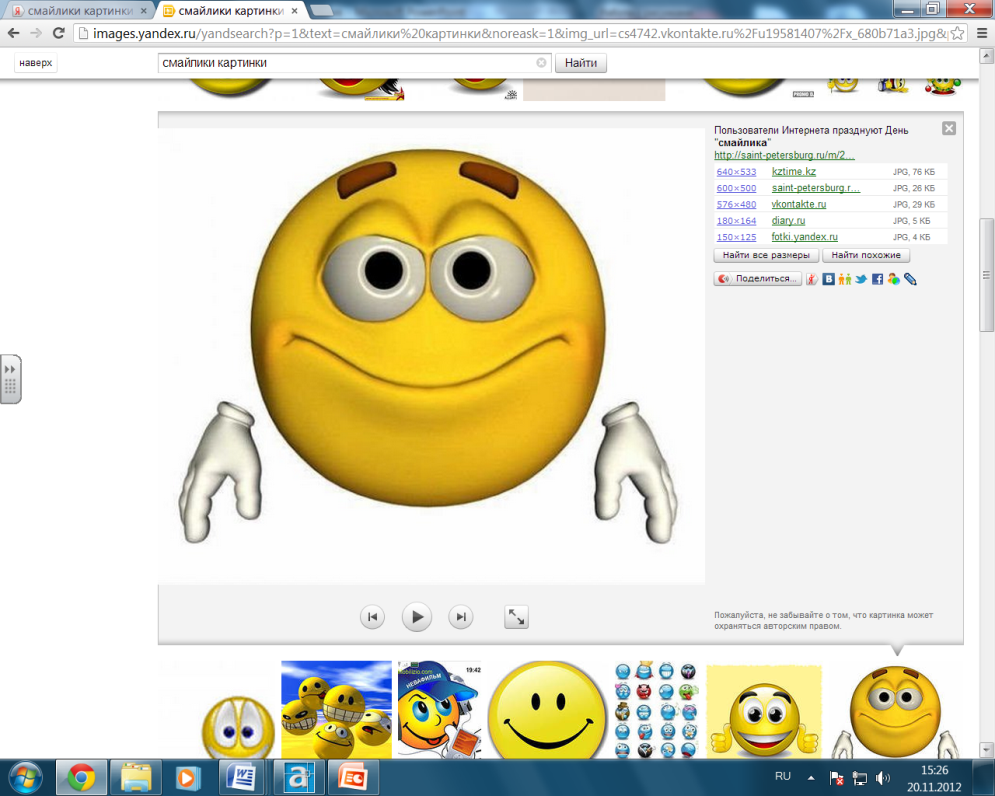 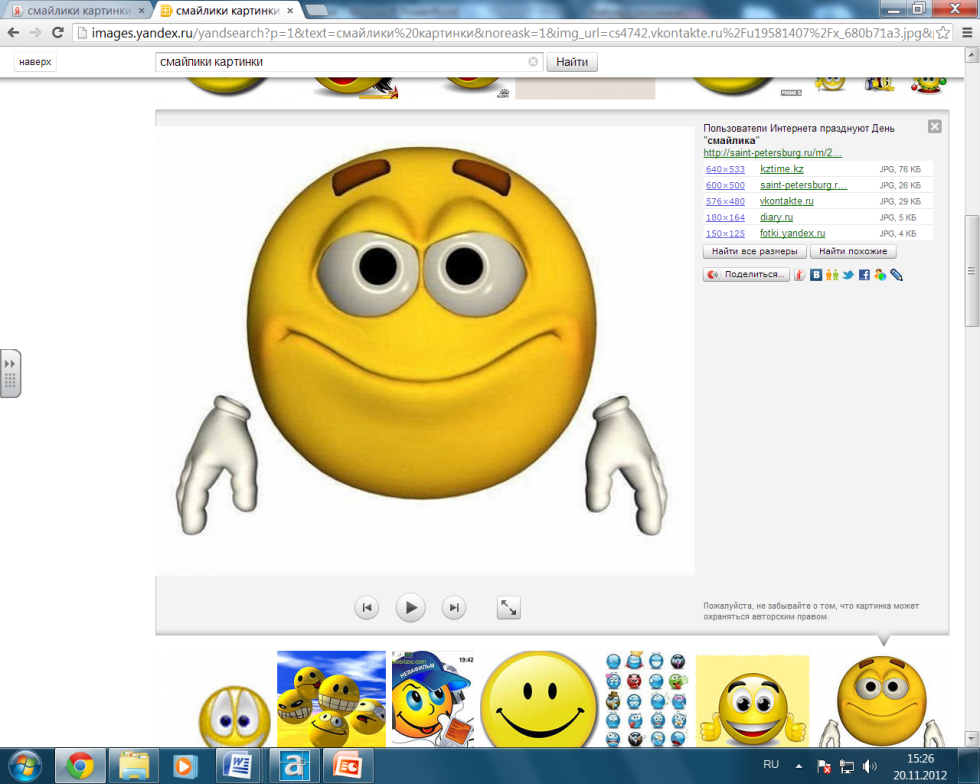 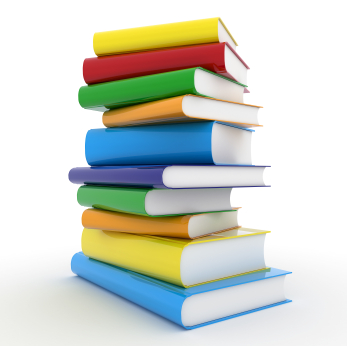 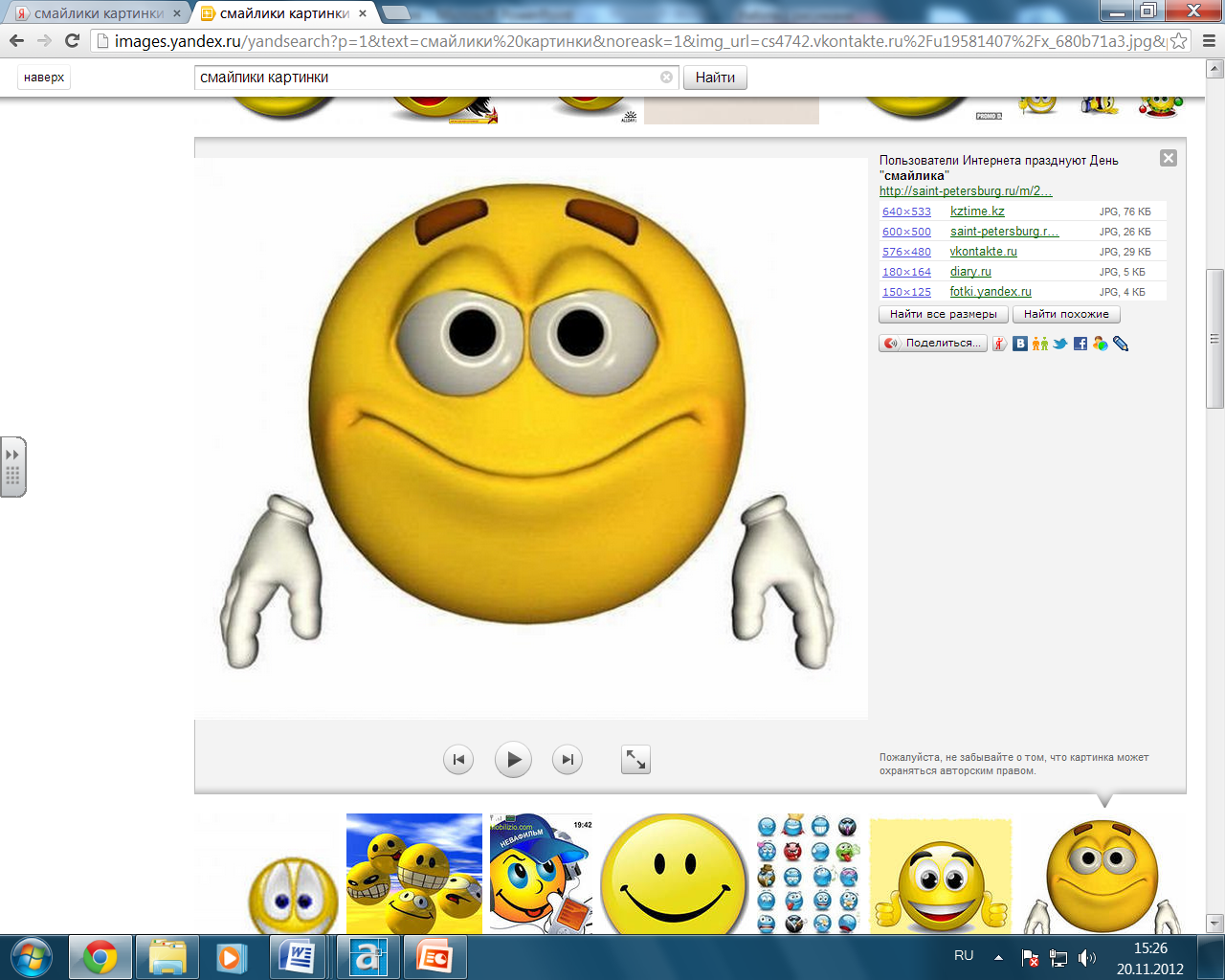 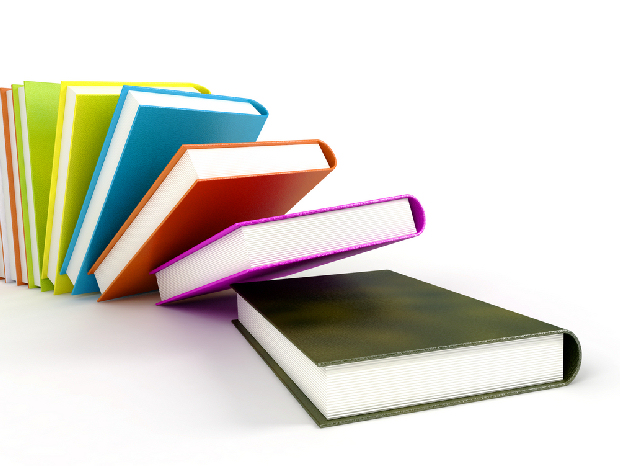 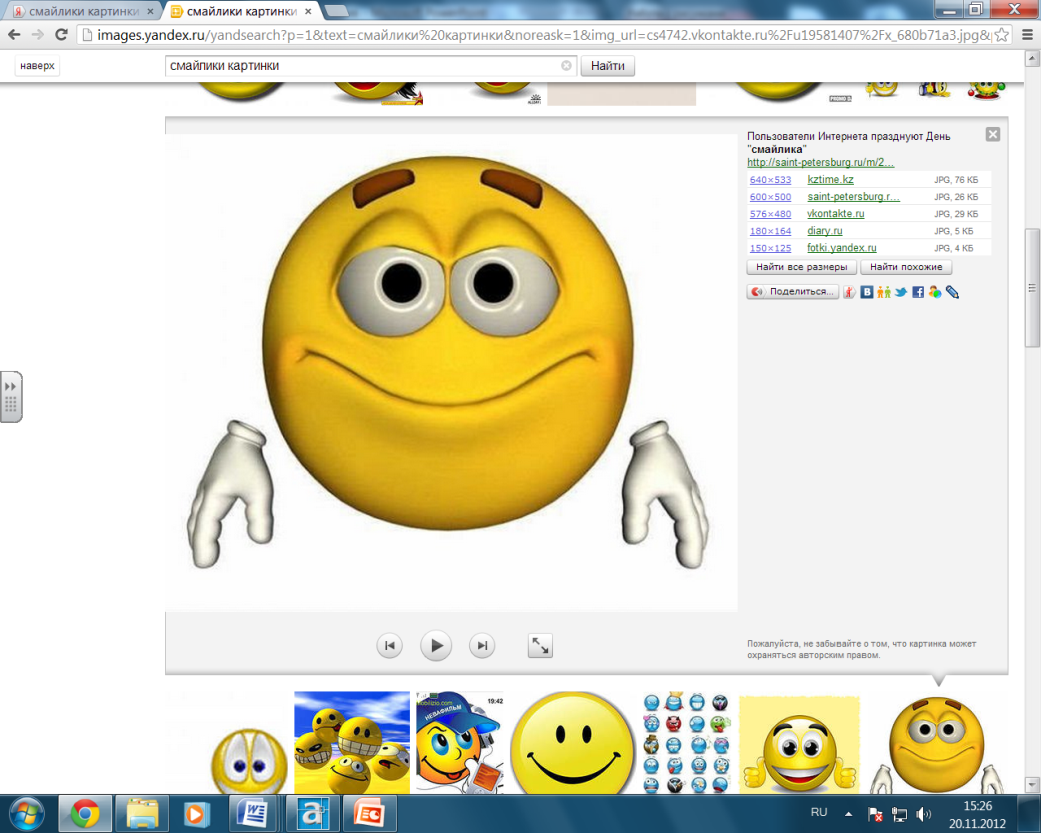 МЫ-
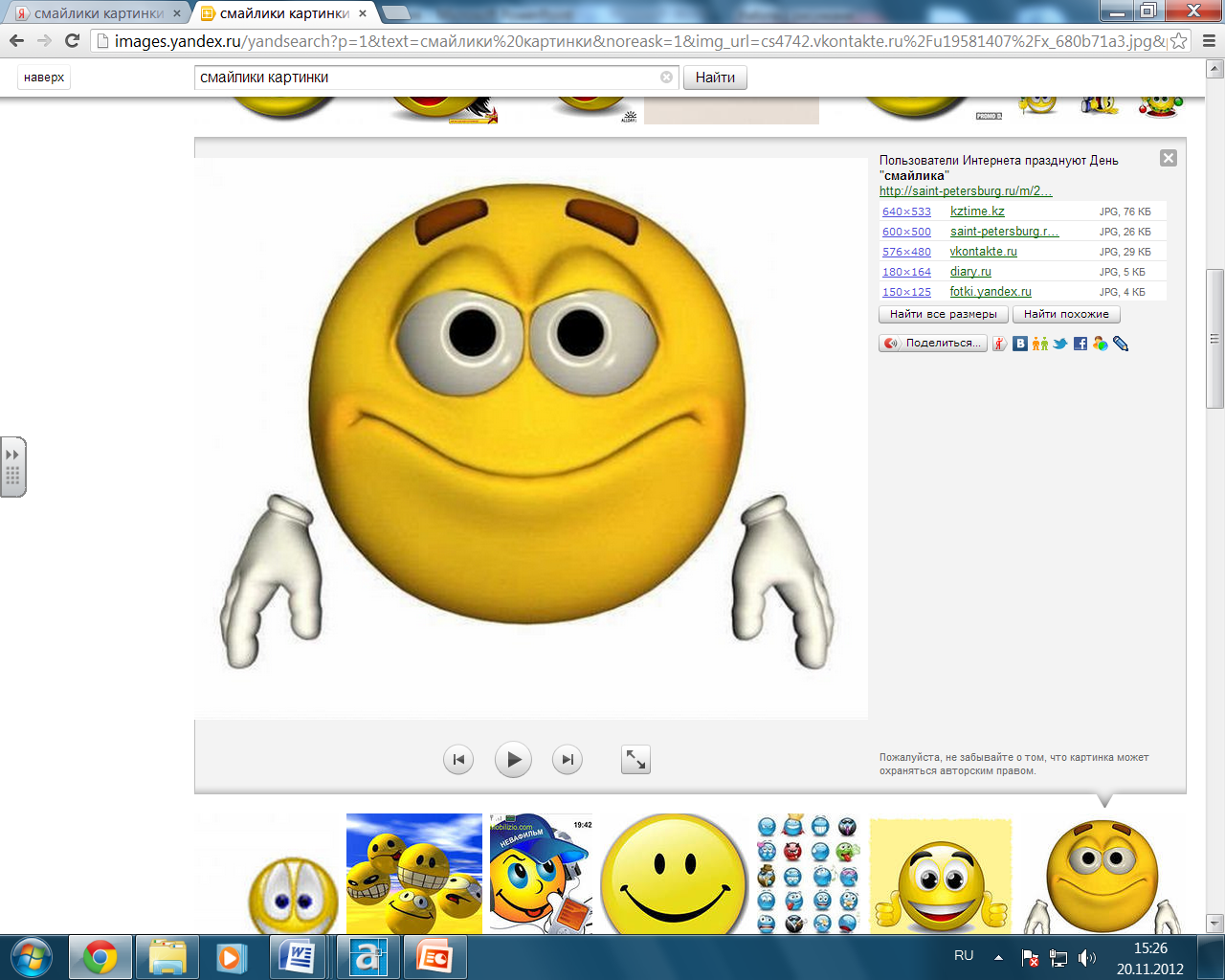 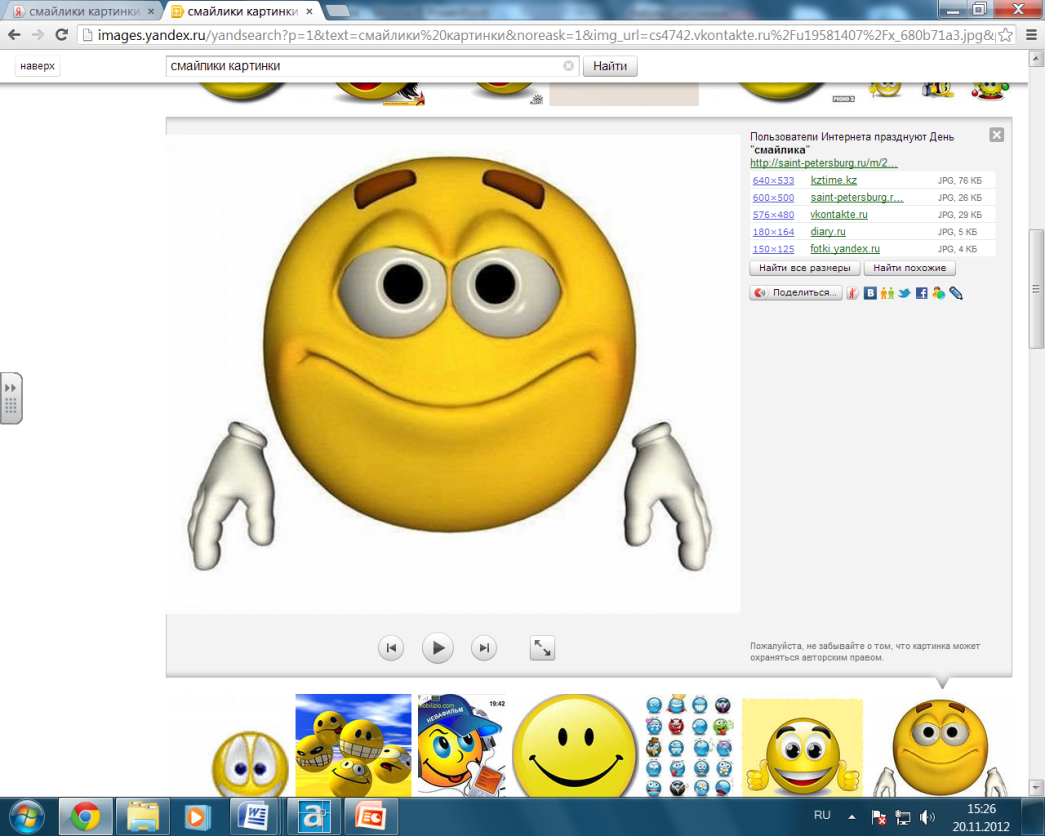 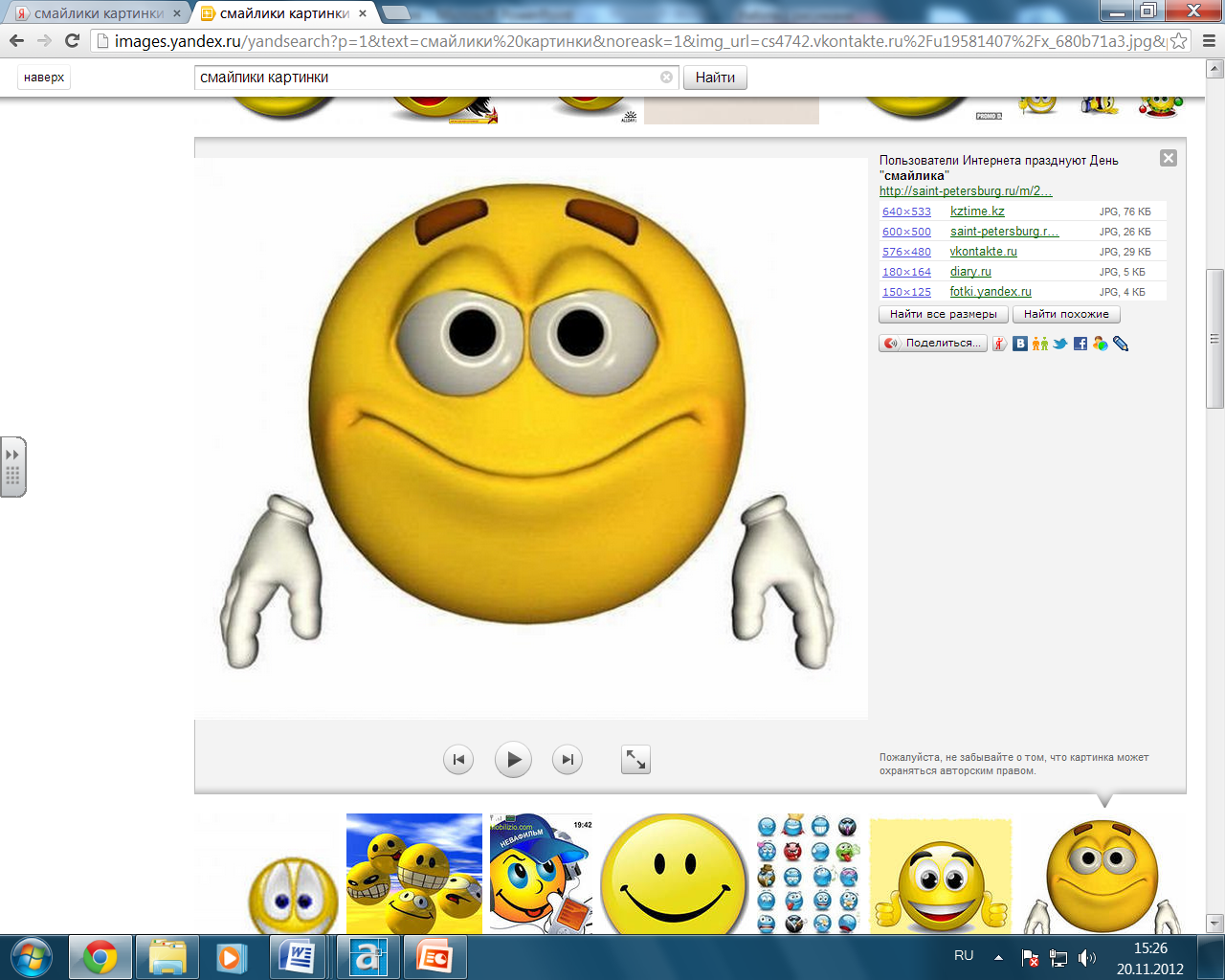 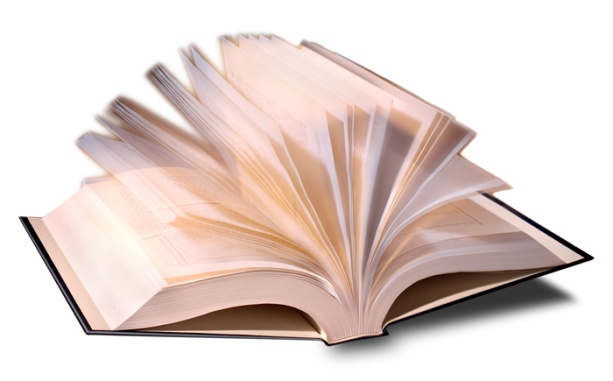 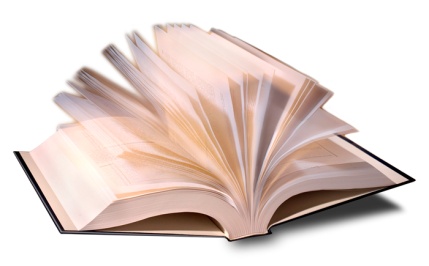 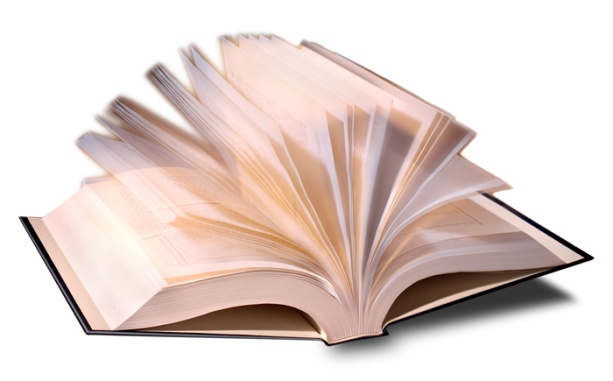 ГРУППА
Чертеж с ошибками
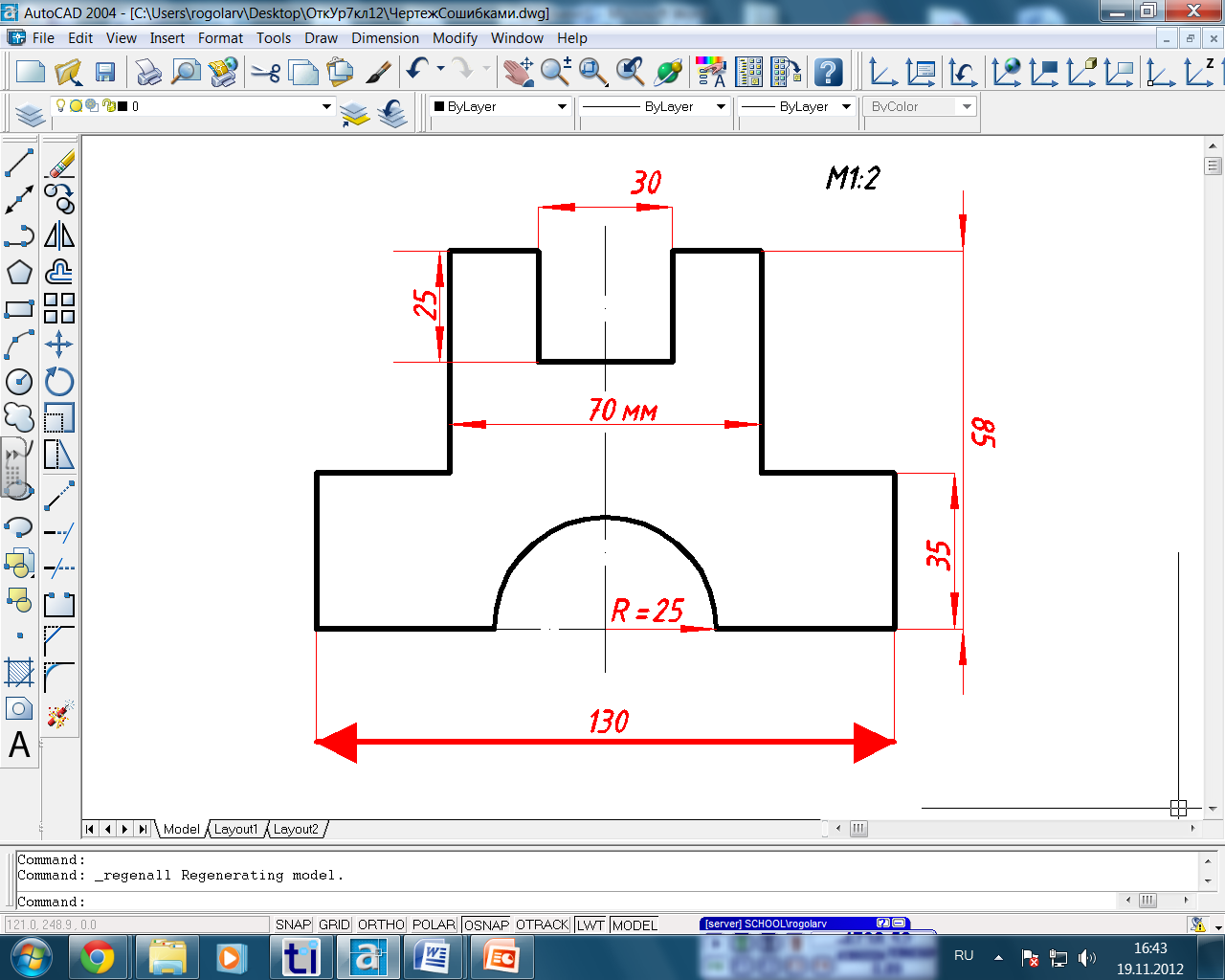 Рядом с ошибкой
напишите 
пункт раздела.
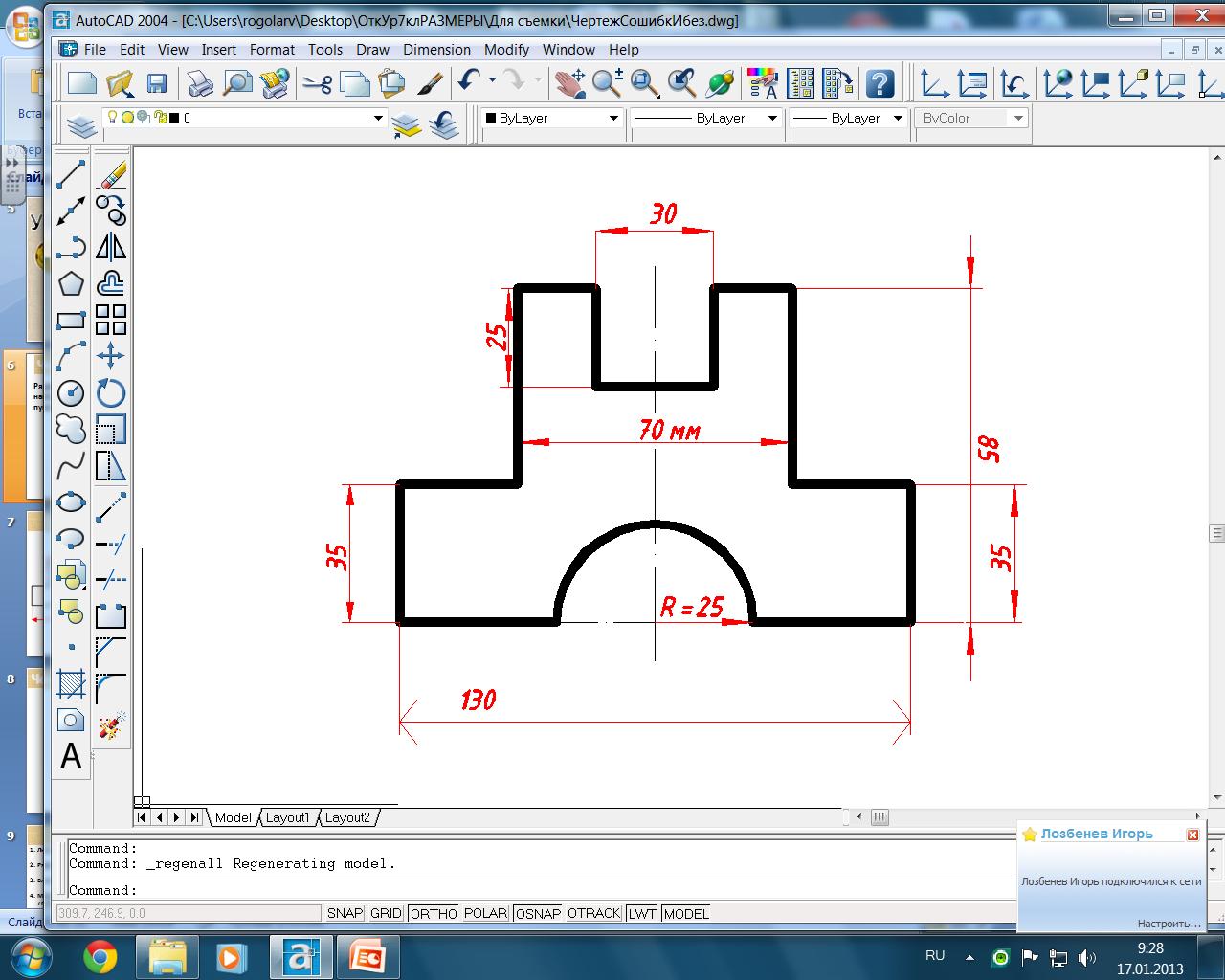 Сравнение двух чертежей
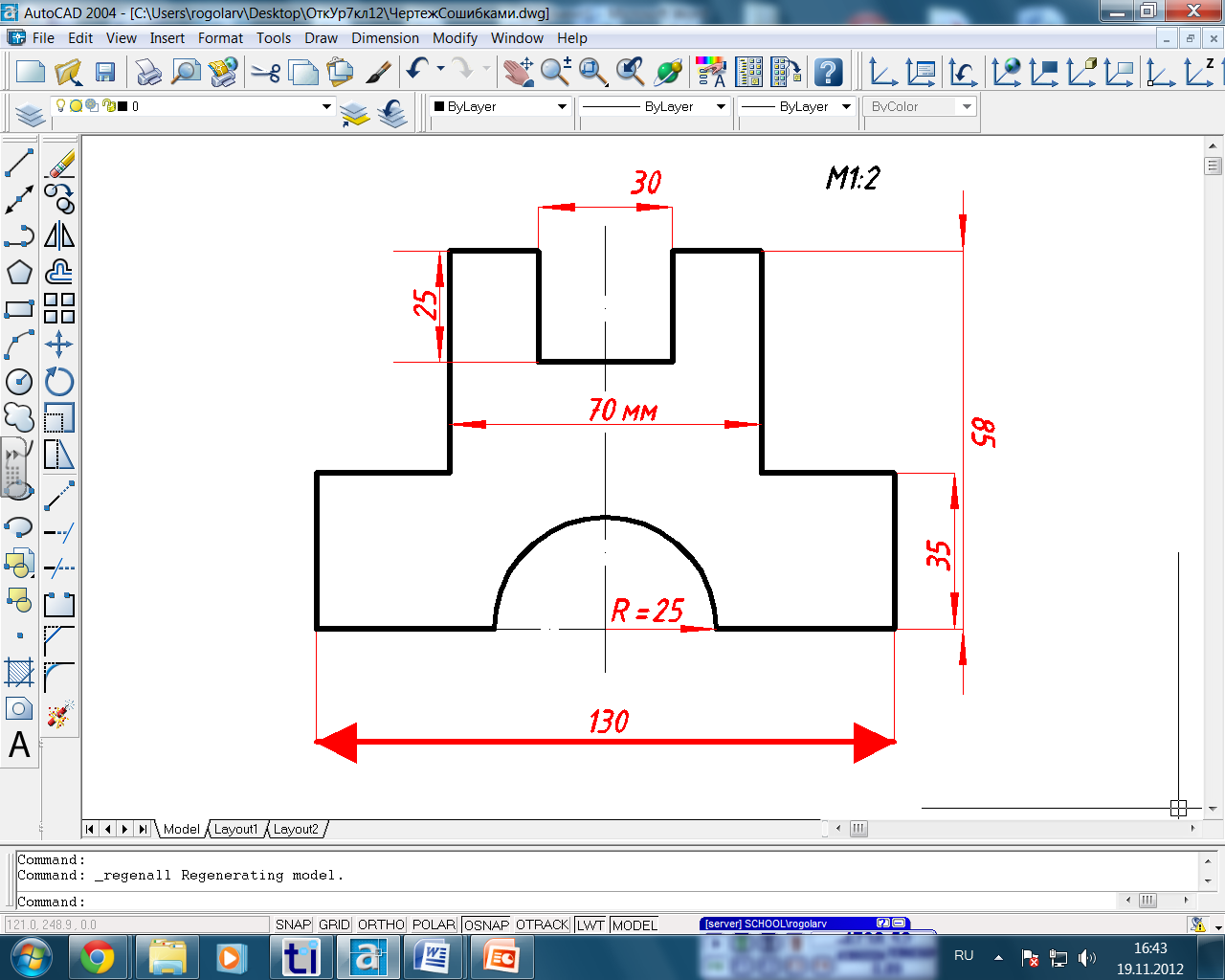 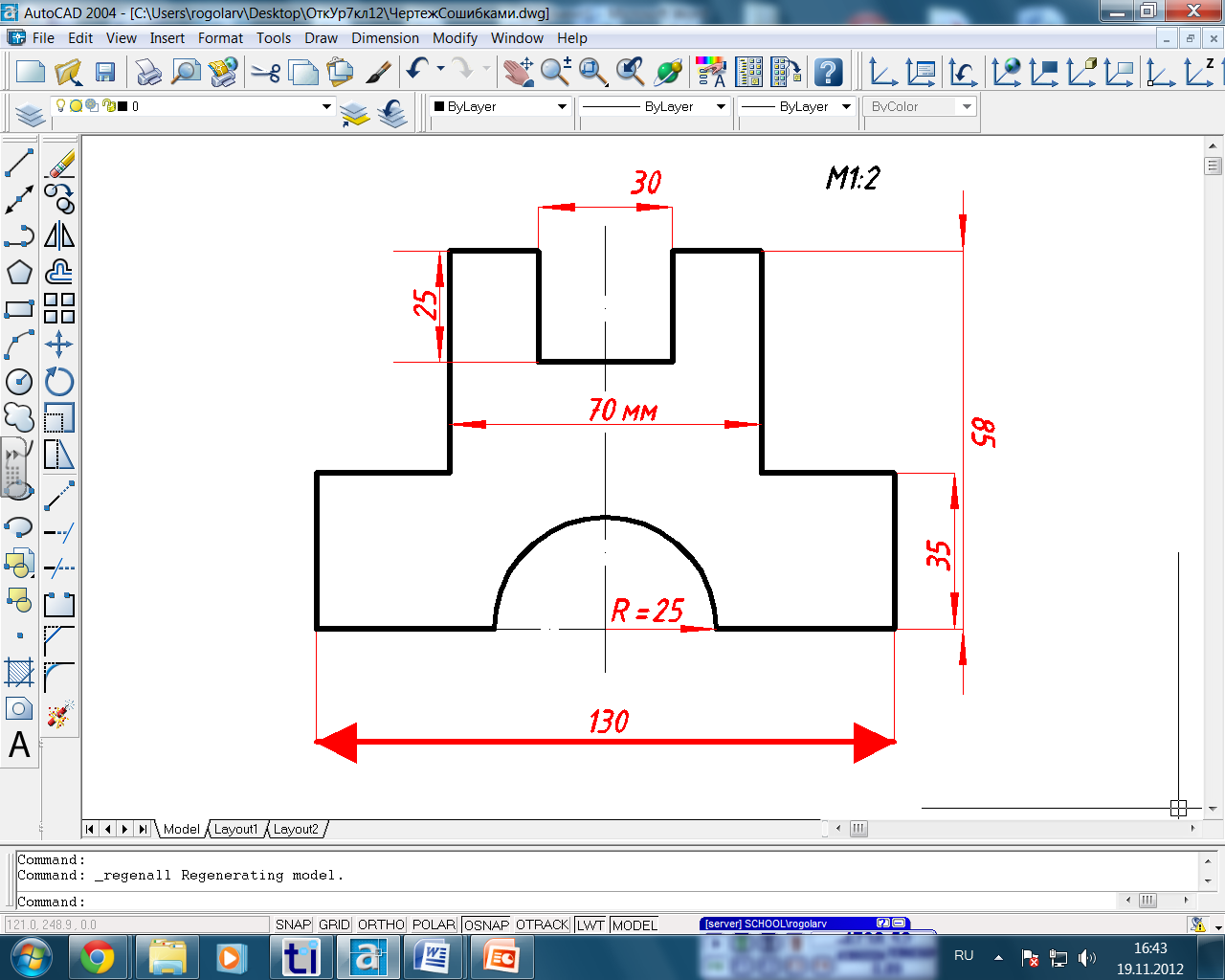 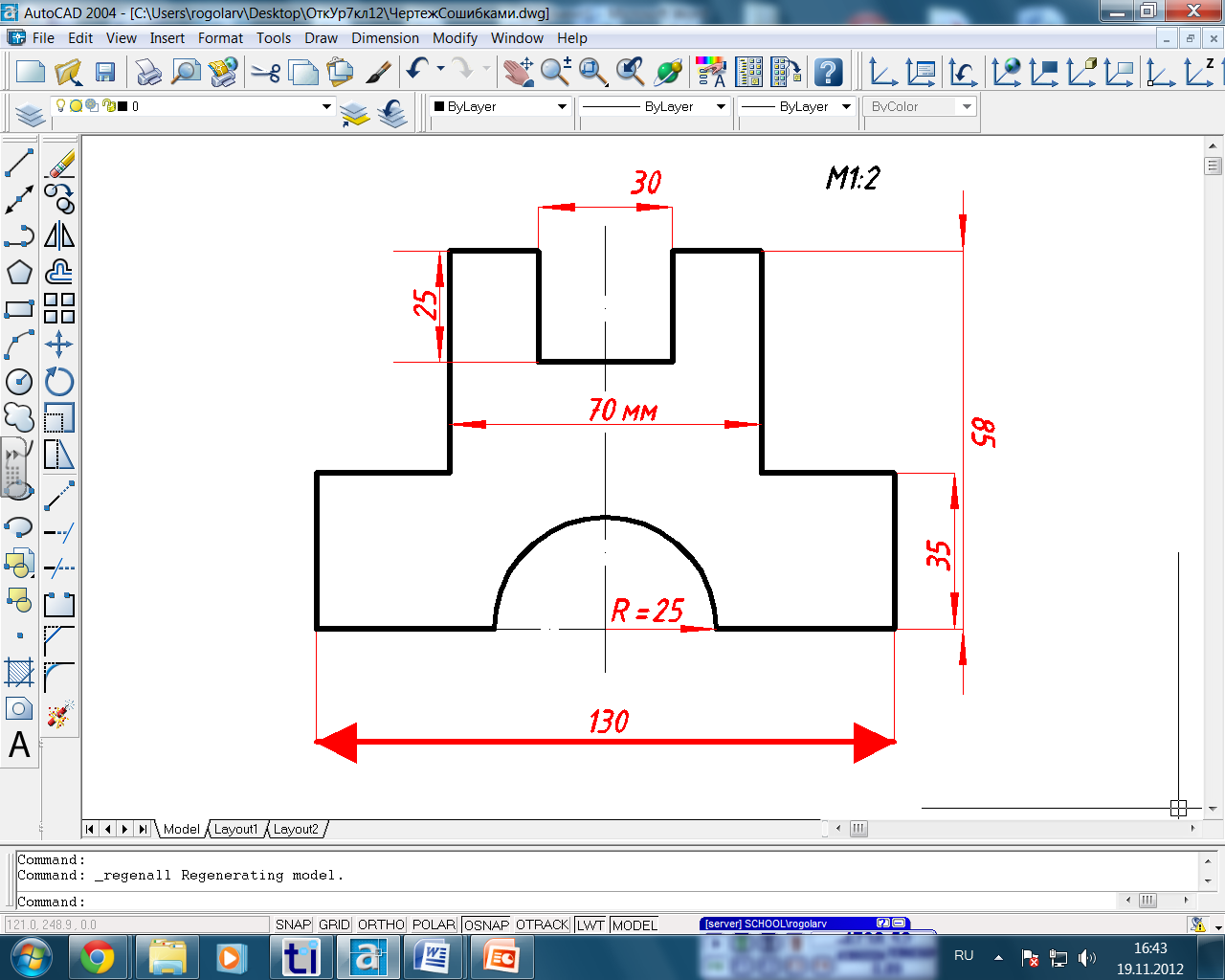 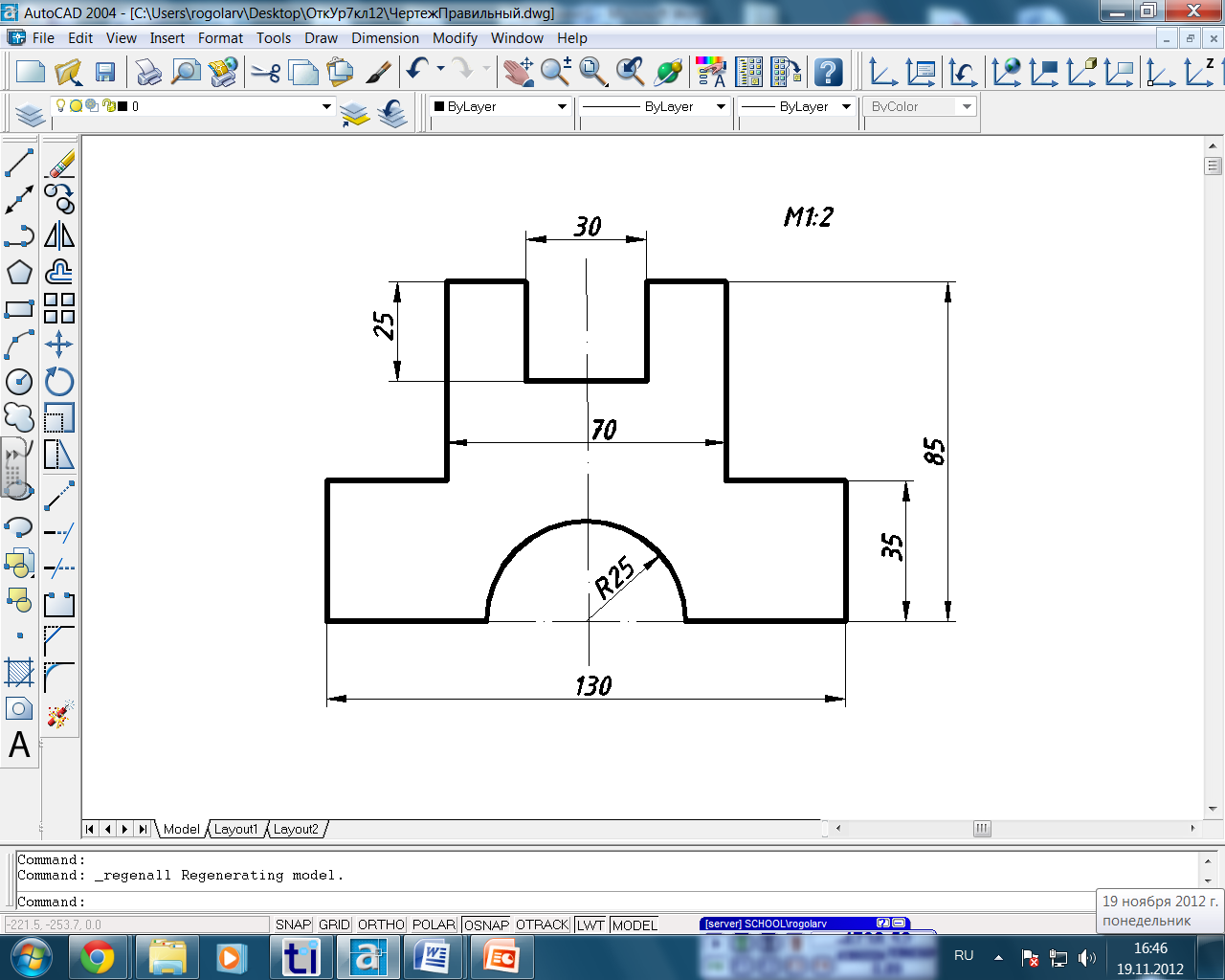 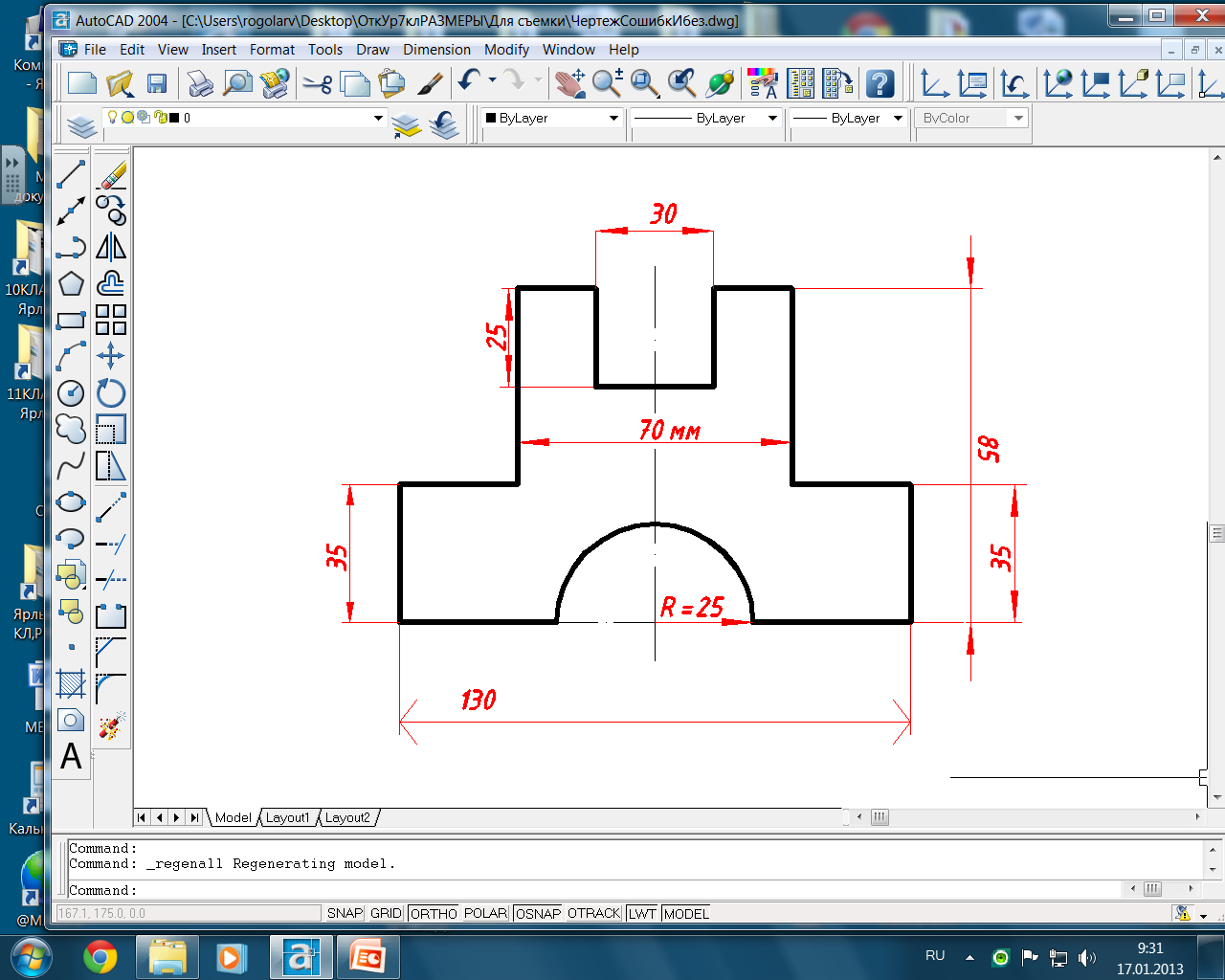 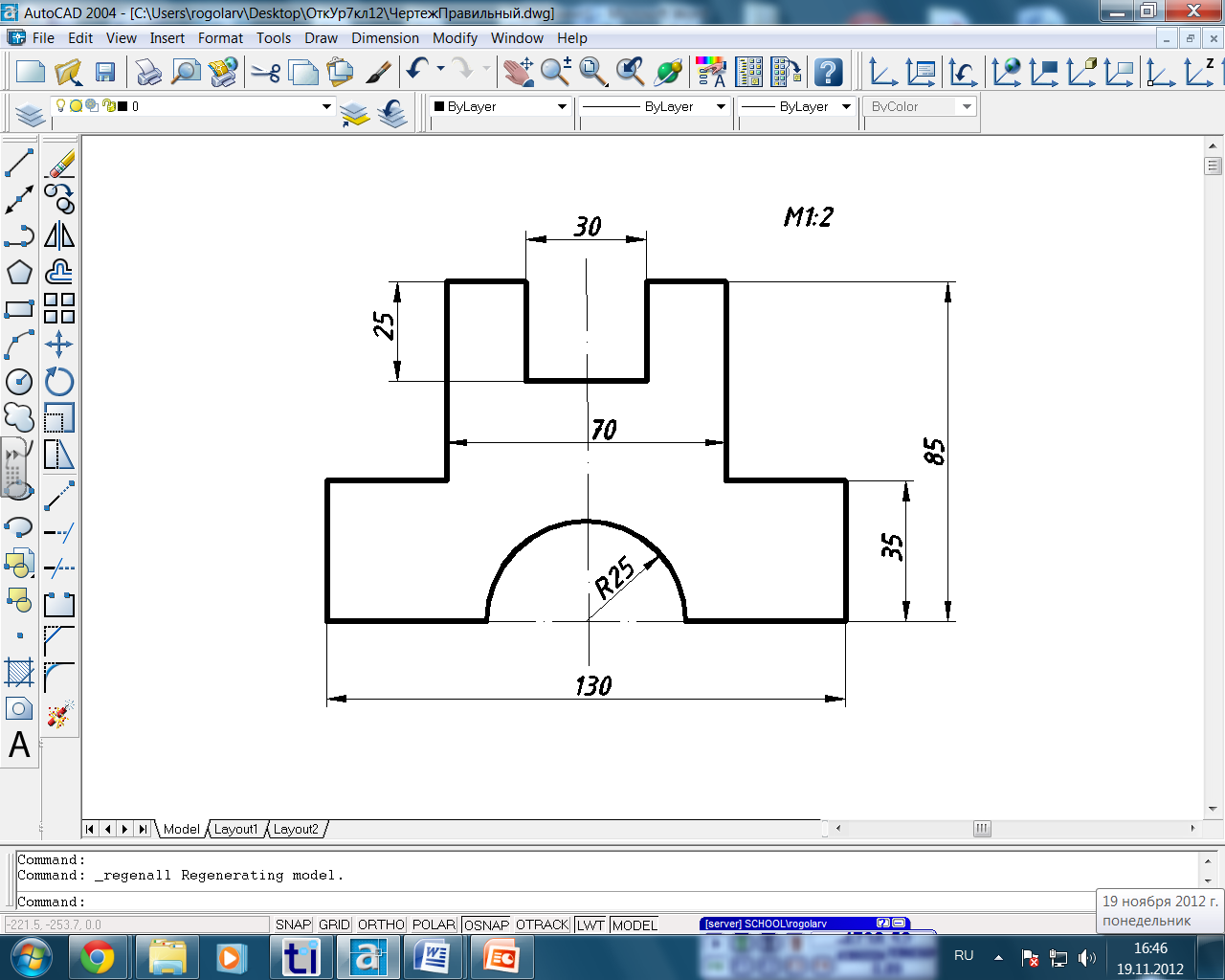 Чертеж - задание
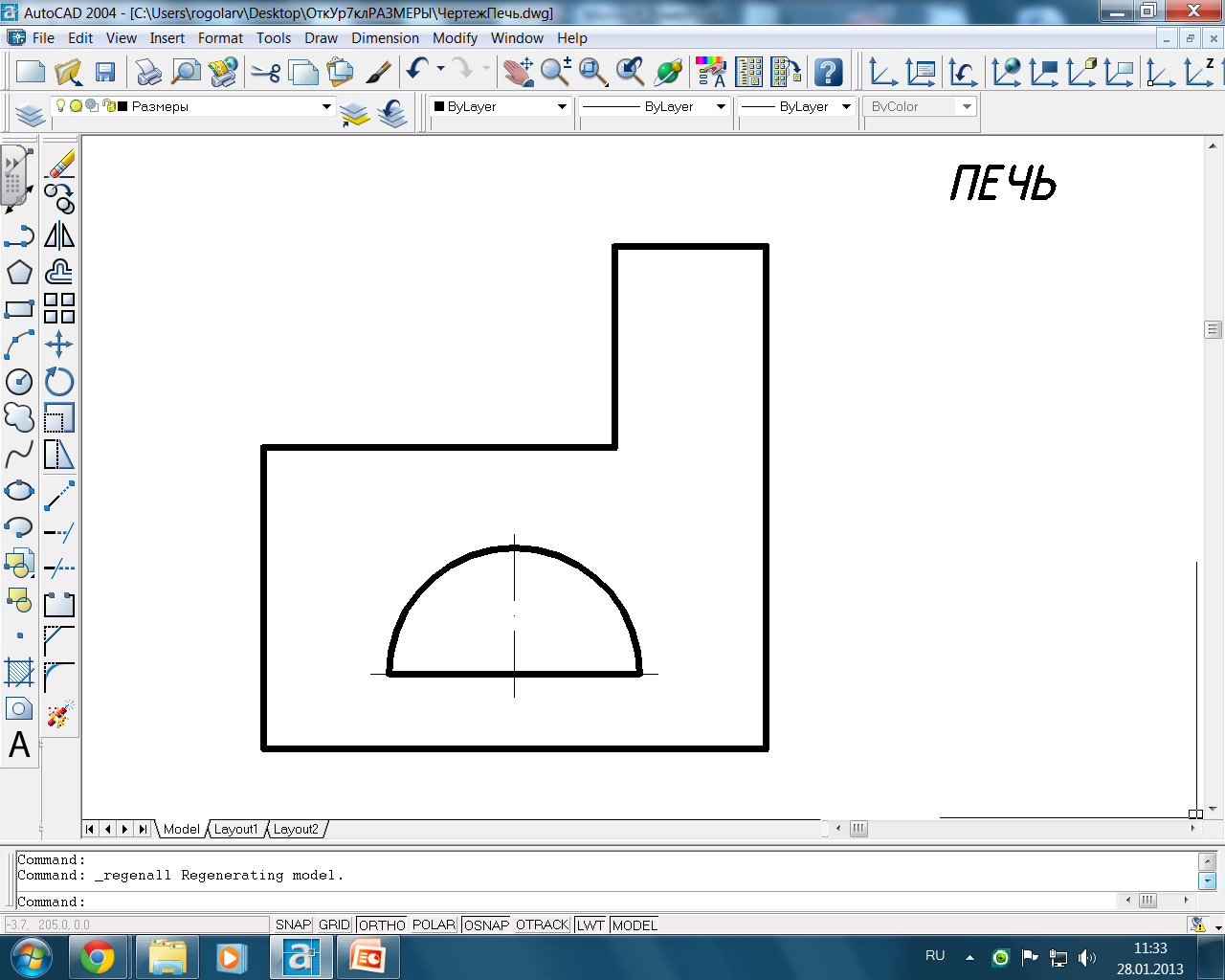 Проверка:  У КОГО ?
1. Линии размеров такие же толстые как линии контура (стр.2 таб.1)

2. Рядом с цифрой стоит единица измерения мм (стр.5 п.2)

3. Ближний к контуру размер подходит ближе 10 мм (стр.6 п.2)

4. Между соседними параллельными размерами меньше 7 мм
    (стр.6п.2)
5. Выносные линии не выходят за концы стрелок на 1-3мм(стр.6 п.7)

6. Размерные числа поставлены под стрелкой  (стр.6 п.13)

7. Размерные числа поставлены далеко от середины стрелки 
   (стр.6 п.13)

8. Вертикальные размеры НЕ ЧИТАЮТСЯ слева (стр.7 п.15)
Чертеж с размерами.
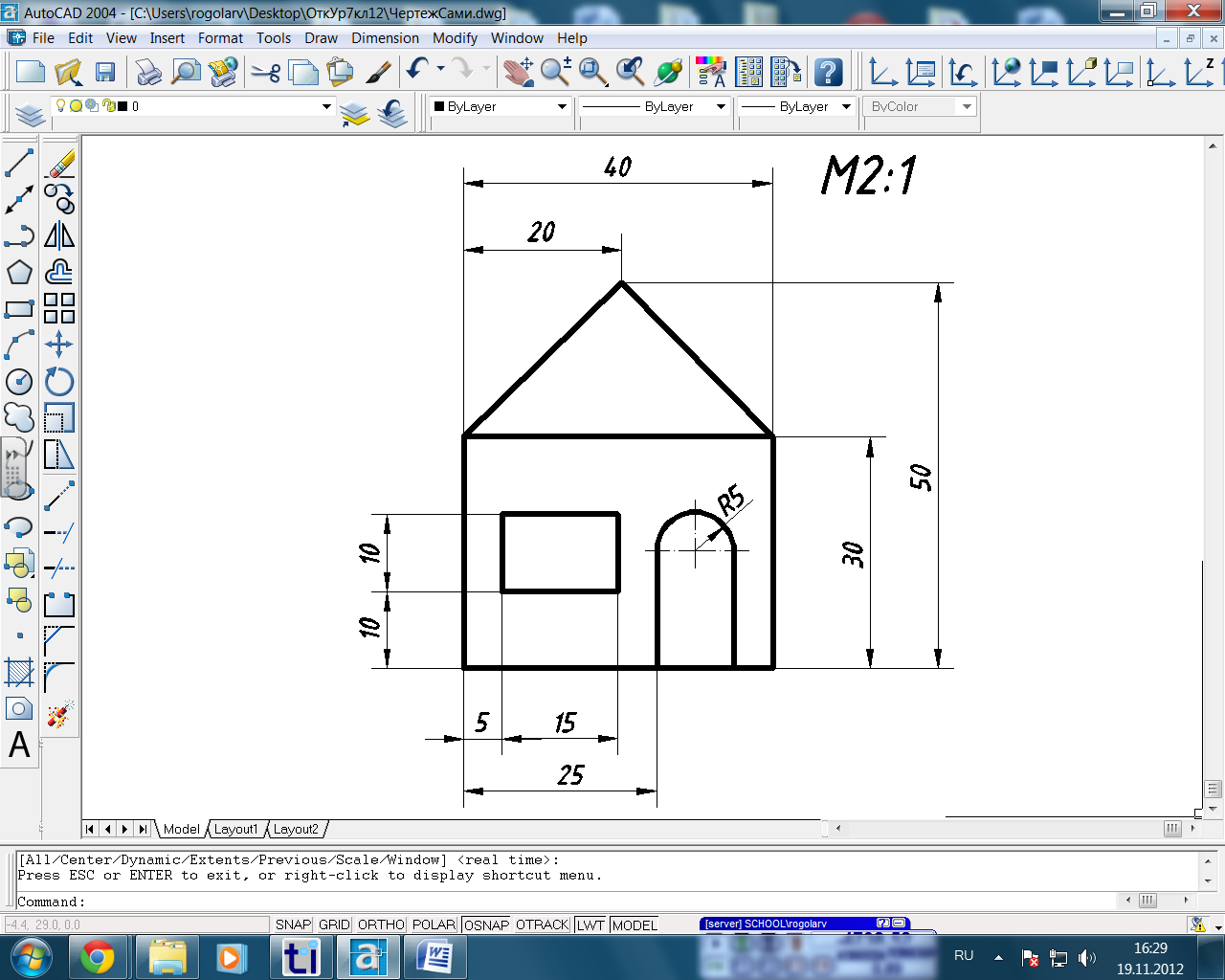 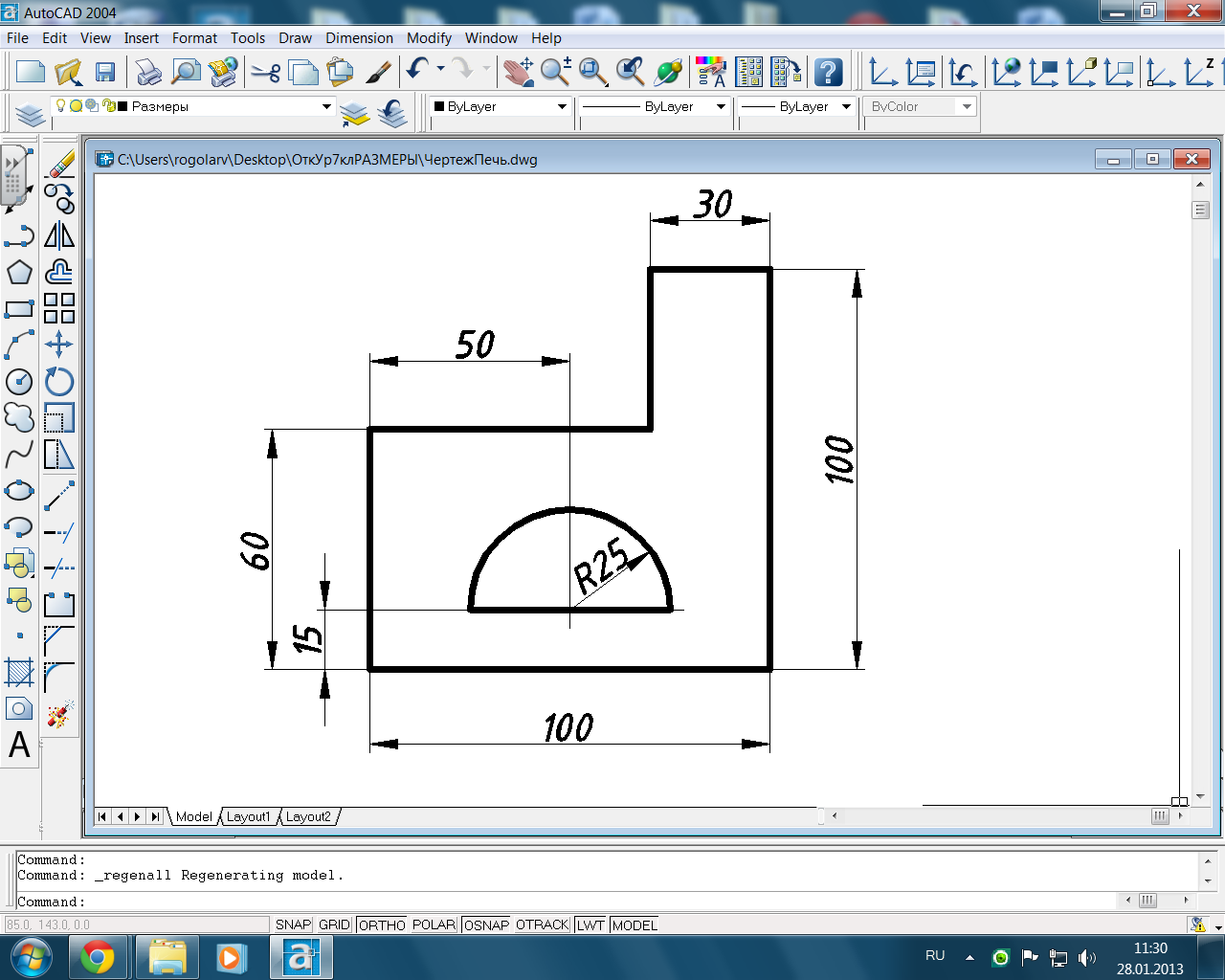 СТОП!!!! А как же баллы?
Оцените себя как специалиста:
от 8 до 11 баллов – «5»;
от 4 до   7 баллов – «4»;
     3  и  <   баллов – «3».
Оцените свою команду:
Сложите ваши баллы вместе, 
у какой команды больше?
НУ, КАК ВАМ?
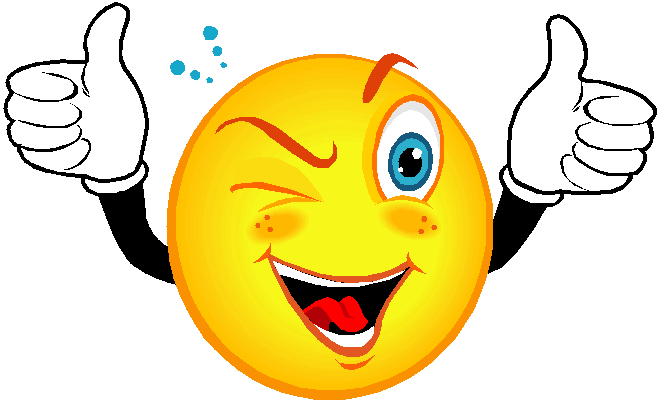 Сами!
Ой! Как интересно!
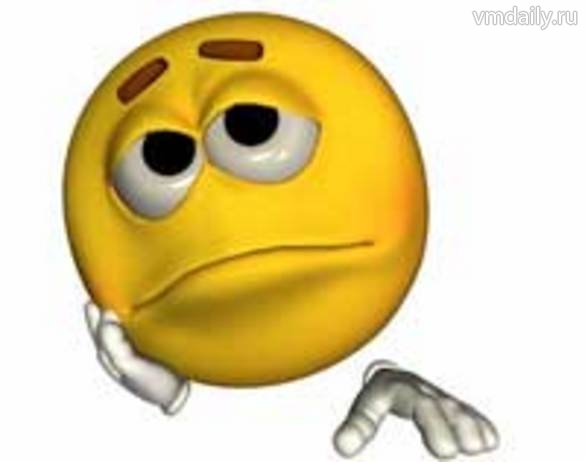 Ооой! Ну, не знаю…